Sketched Learning from Random Features Moments
Nicolas Keriven

Ecole Normale Supérieure (Paris)
CFM-ENS chair in Data Science

(thesis with Rémi Gribonval at Inria Rennes)

Telecom-Paristech, Apr. 16th 2018
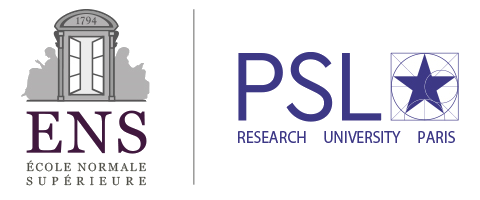 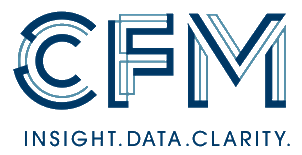 Context: machine learning
Database
Task
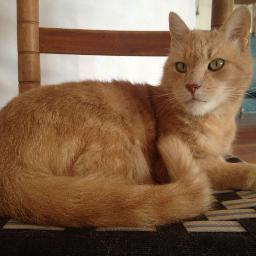 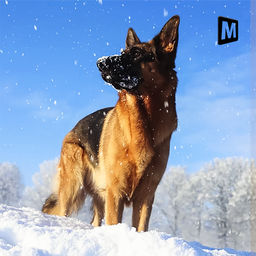 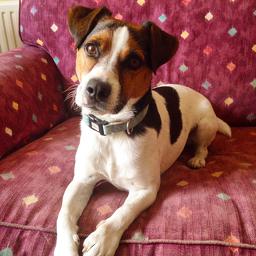 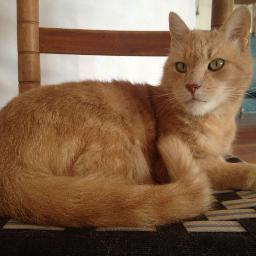 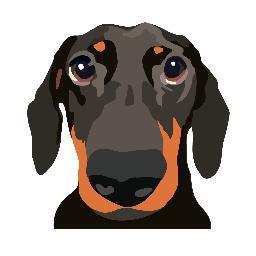 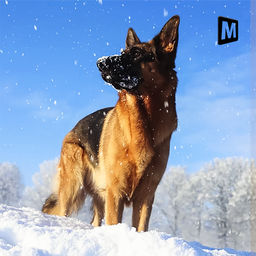 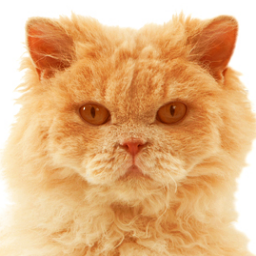 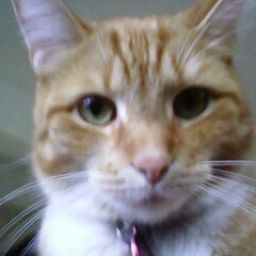 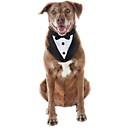 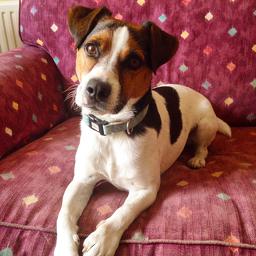 Learning
Clustering


Classification


etc…
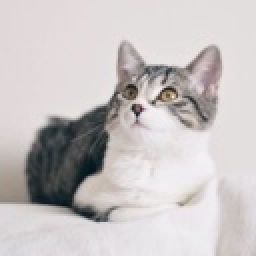 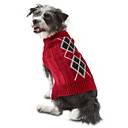 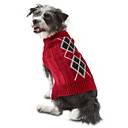 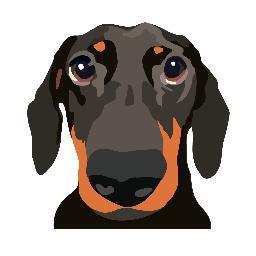 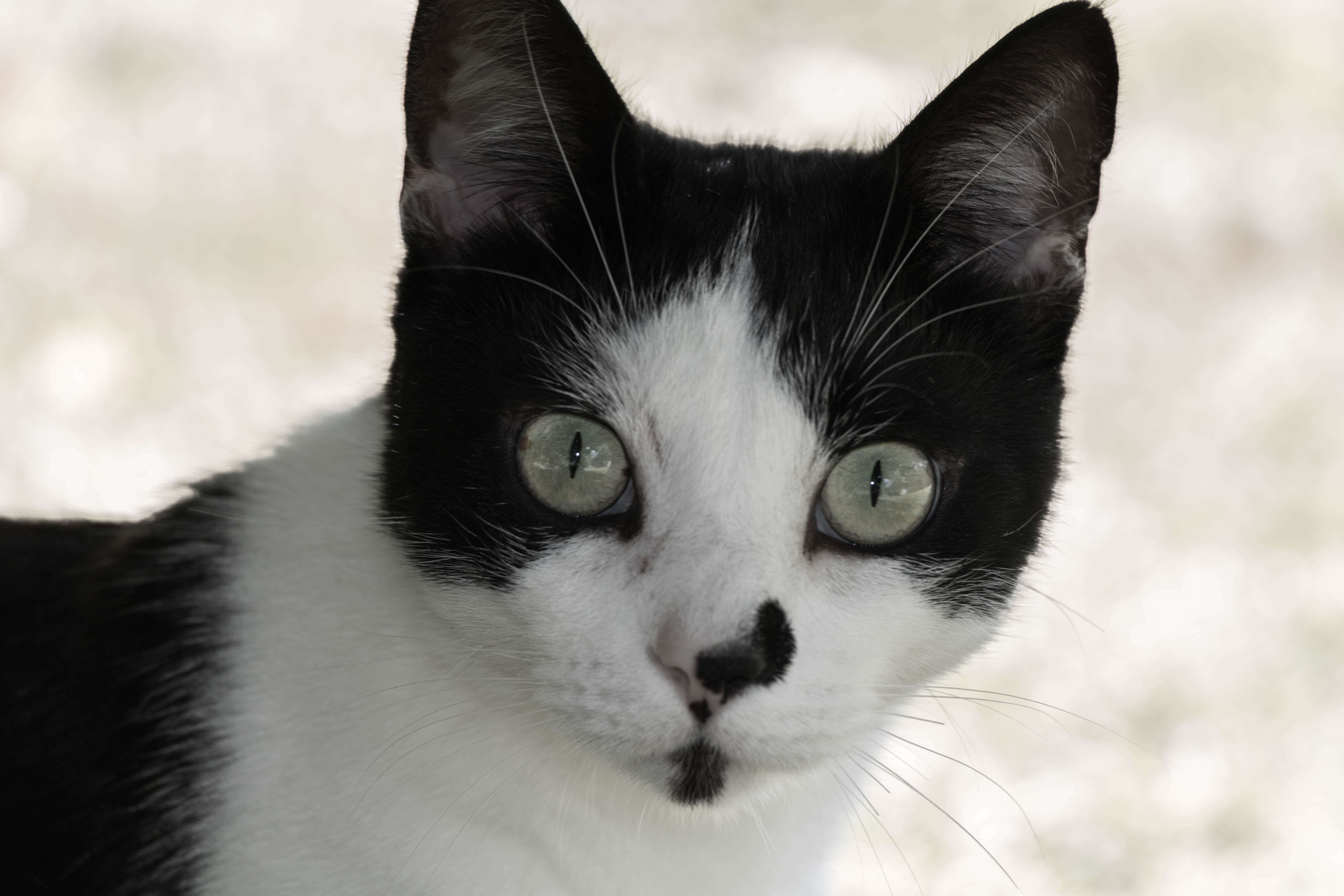 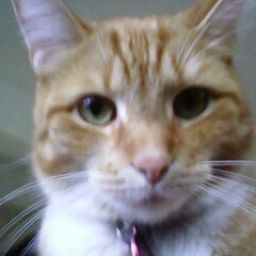 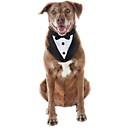 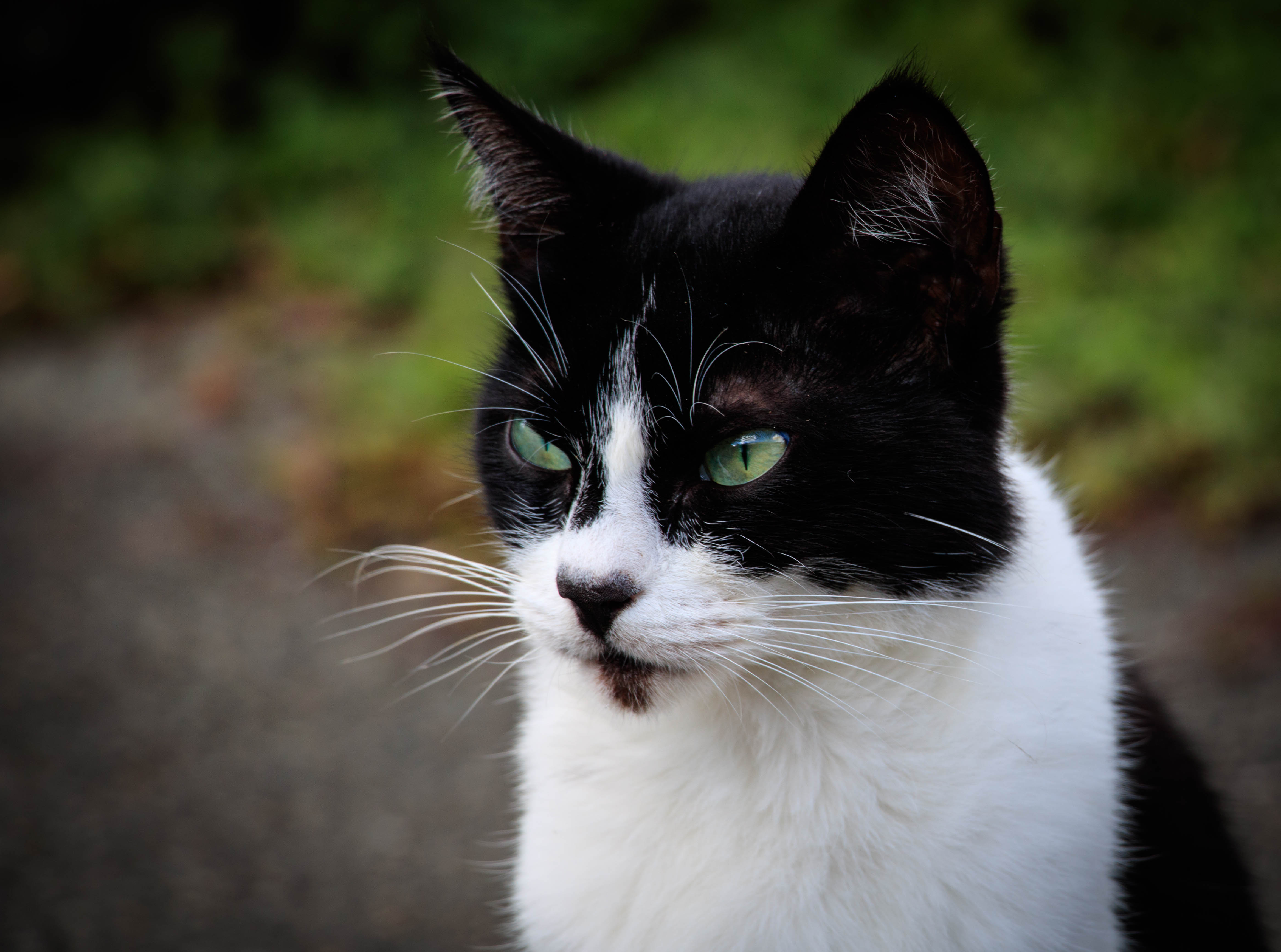 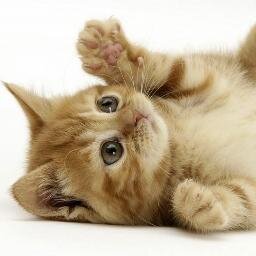 = cat
16/04/2018
1/24
Context: machine learning
Task
Large database
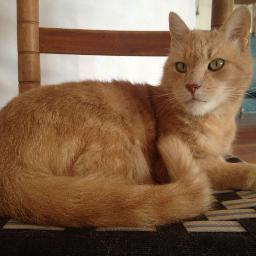 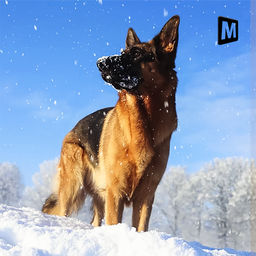 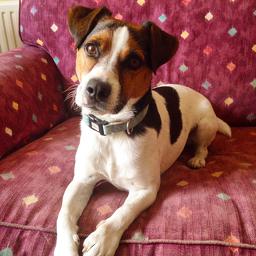 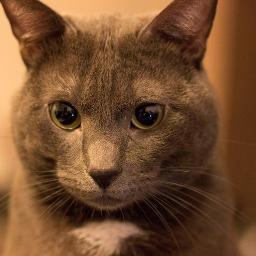 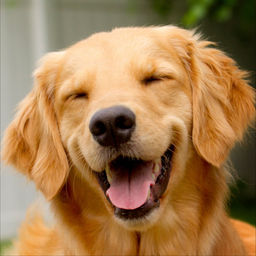 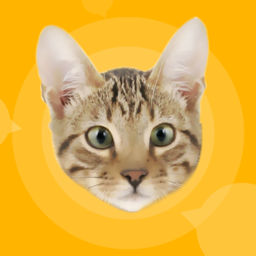 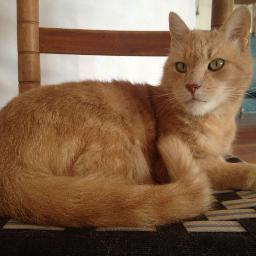 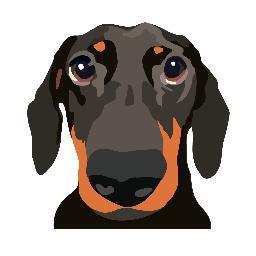 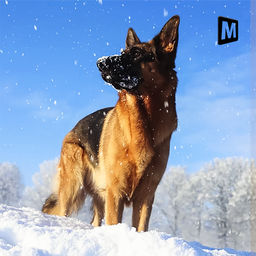 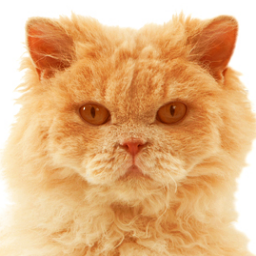 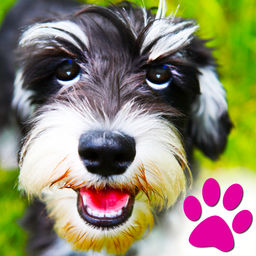 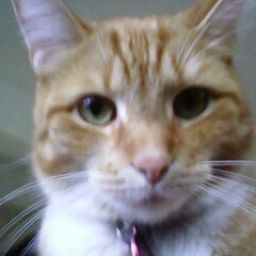 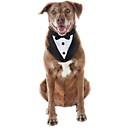 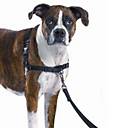 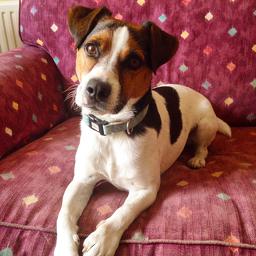 Learning
Clustering


Classification


etc…
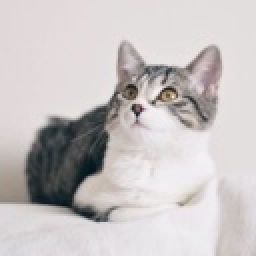 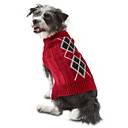 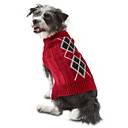 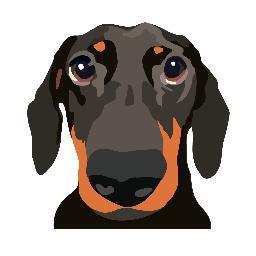 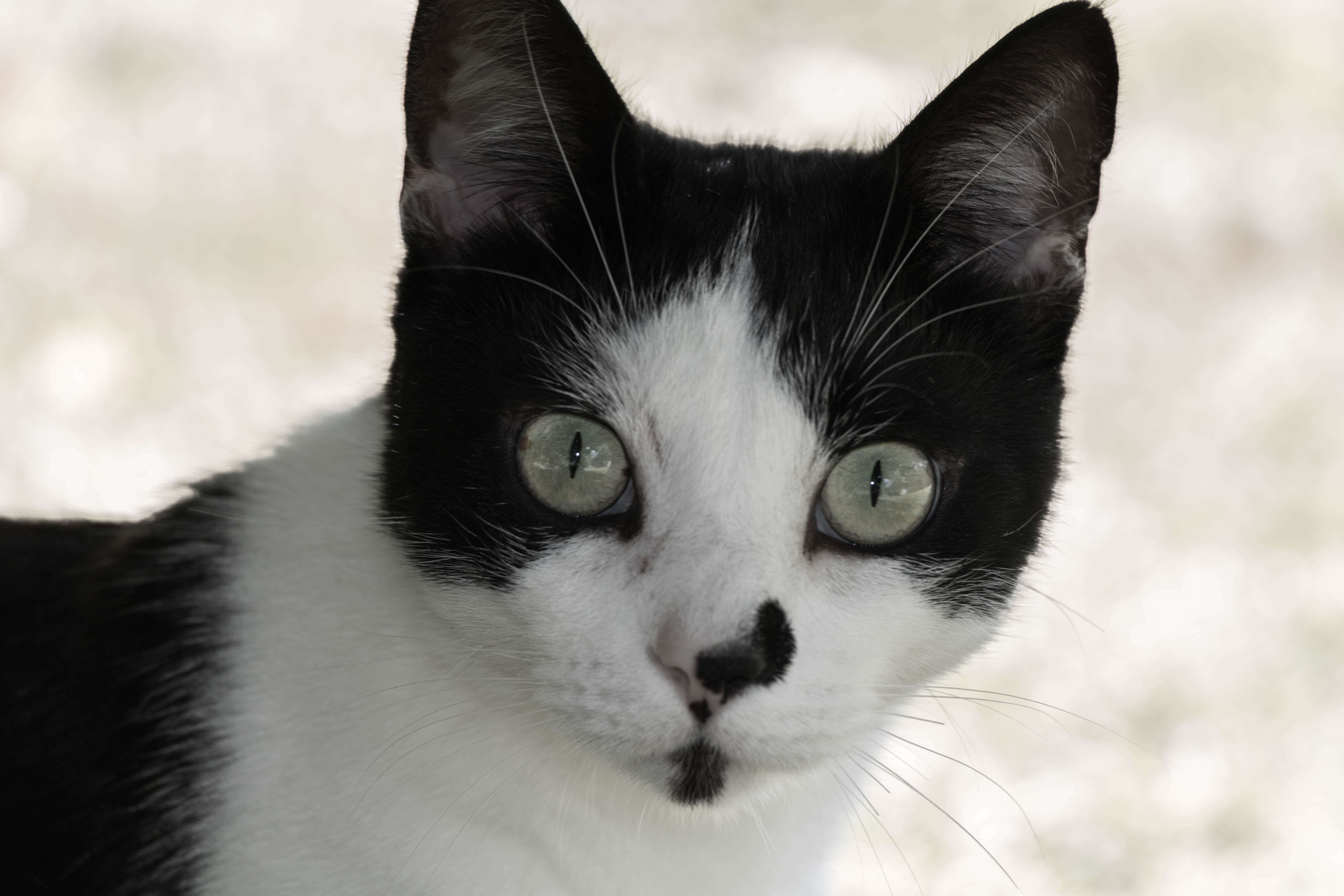 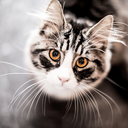 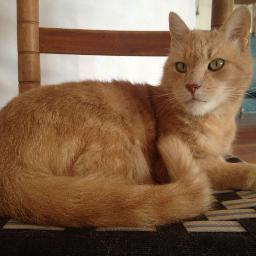 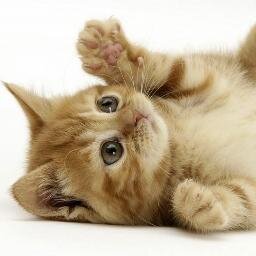 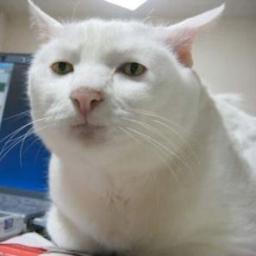 Slow, costly
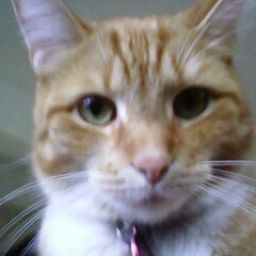 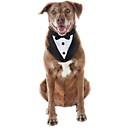 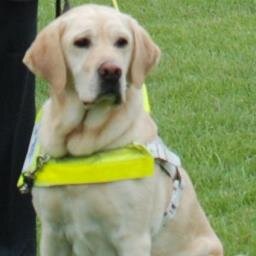 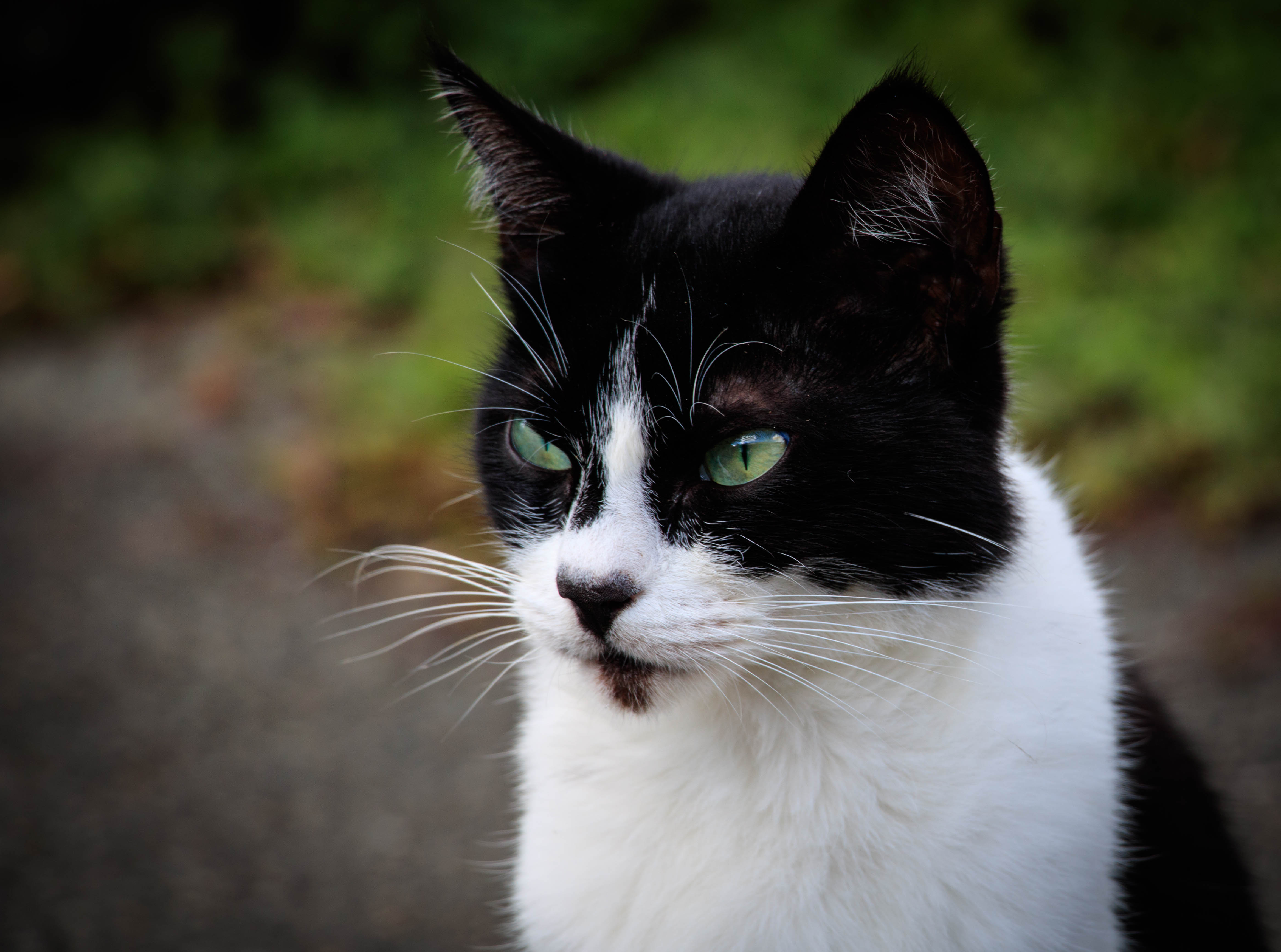 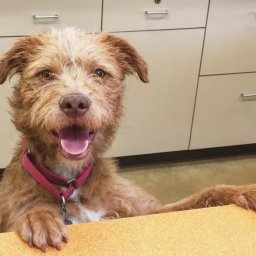 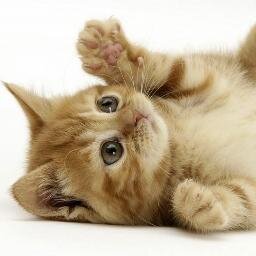 = cat
Distributed database
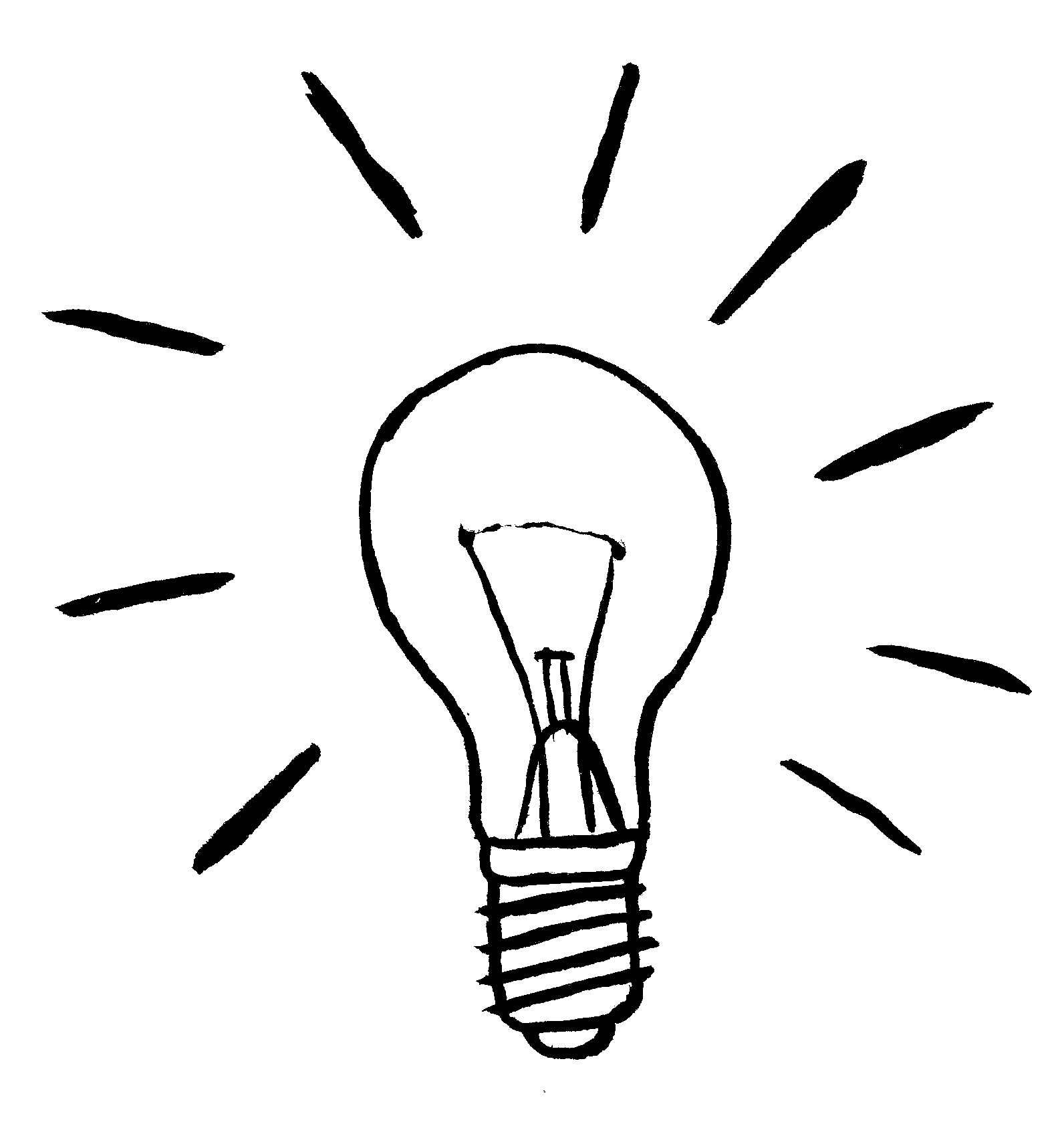 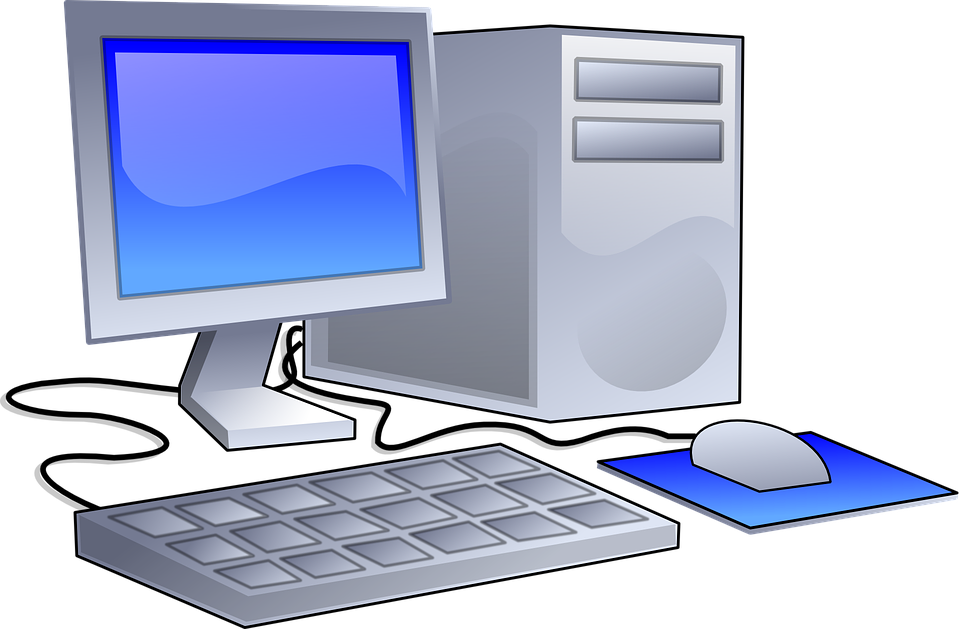 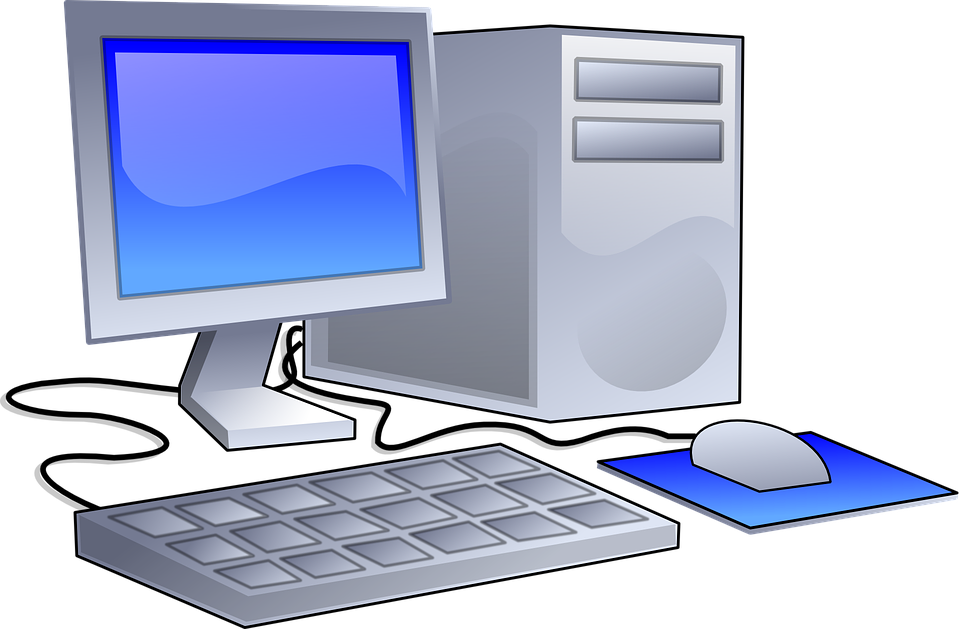 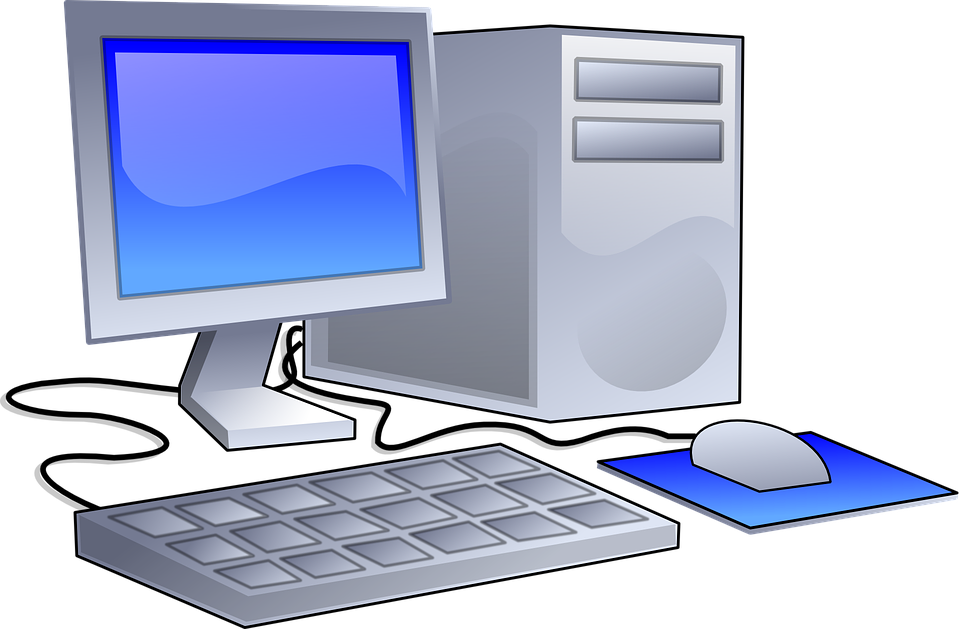 2: Learning
Idea!
1: Compression
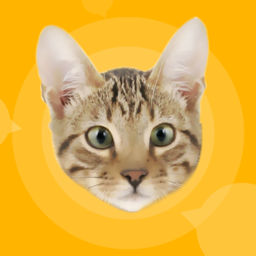 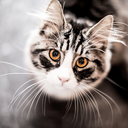 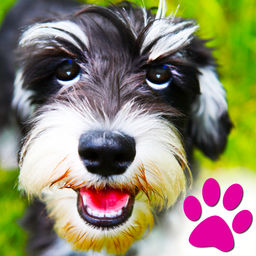 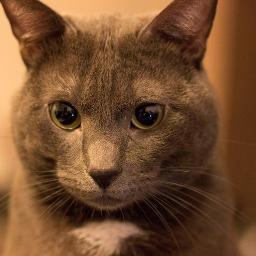 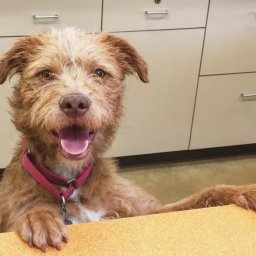 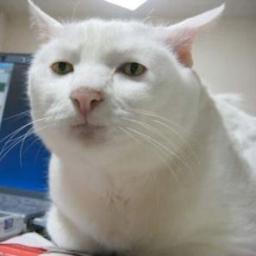 Small intermediate
representation
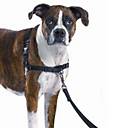 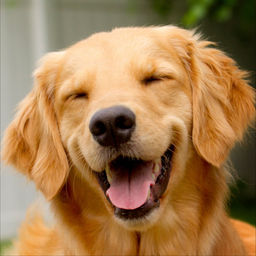 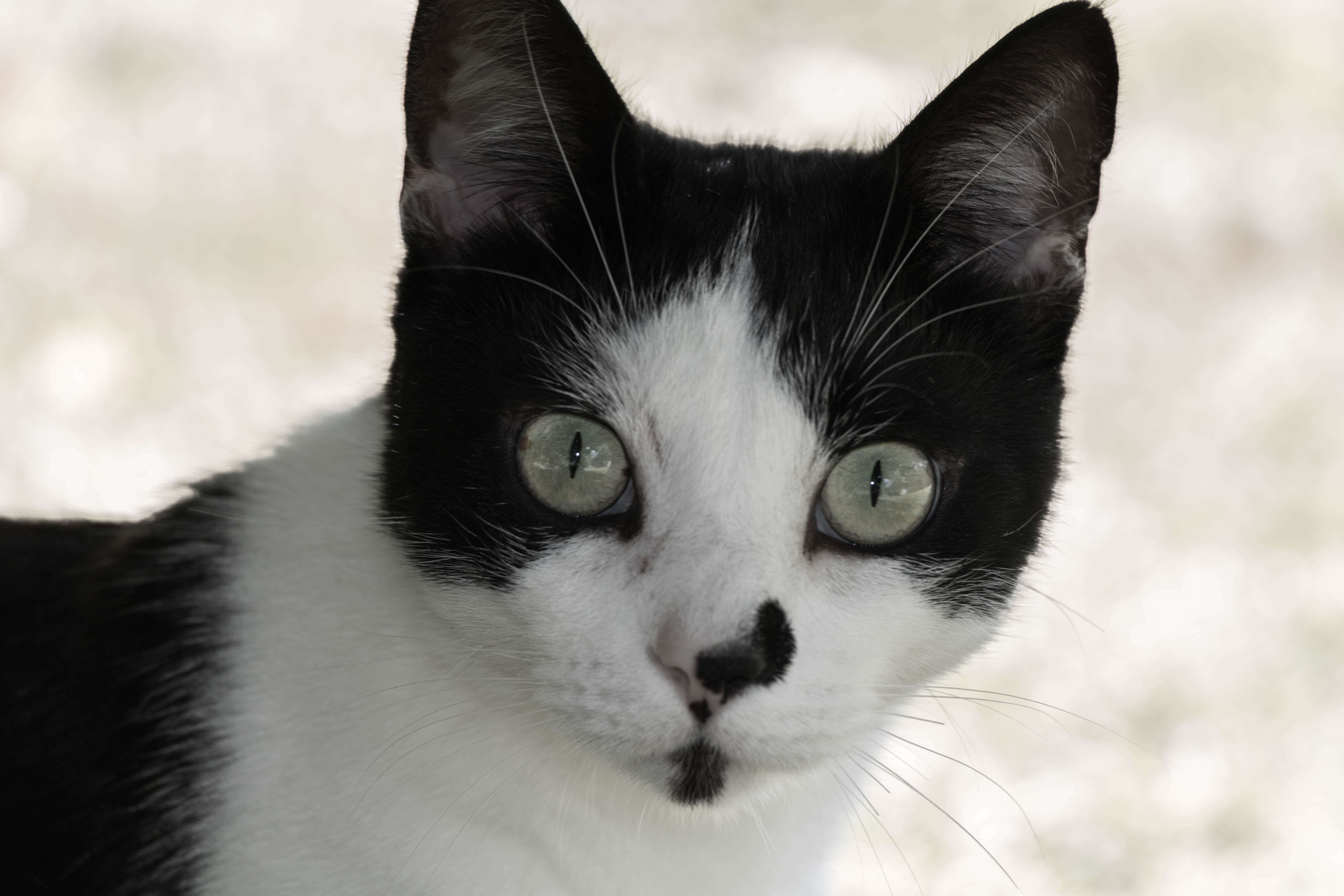 Desired properties
Fast to compute (distributed, streaming, GPU…)
Preserve desired information
Preserve data privacy
Data Stream
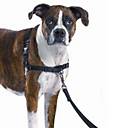 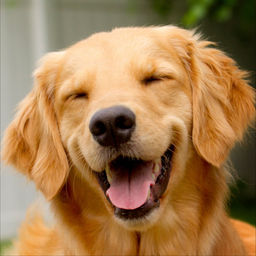 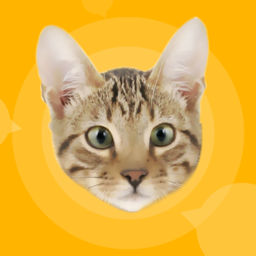 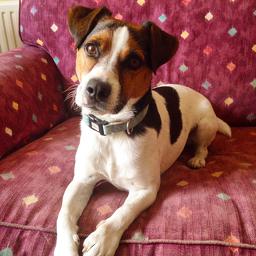 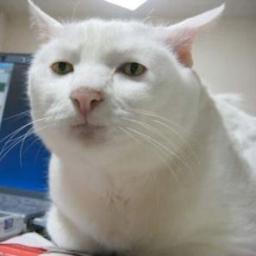 …
…
16/04/2018
2/24
Three compression schemes
Database
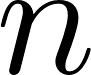 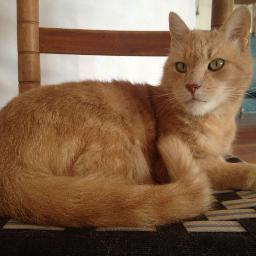 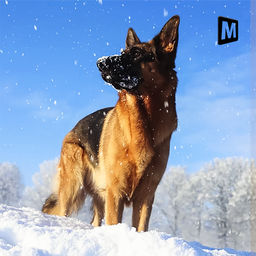 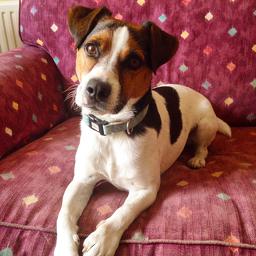 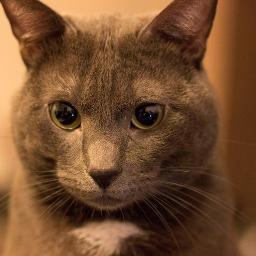 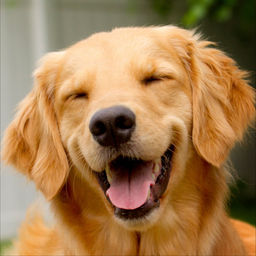 Feature
extraction
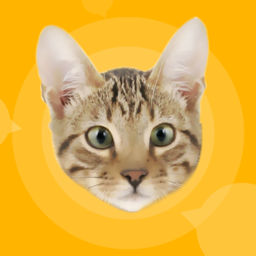 Compression ?
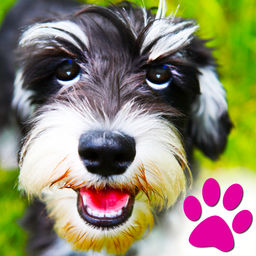 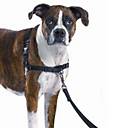 .   .   .
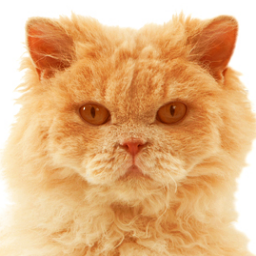 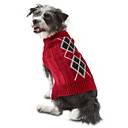 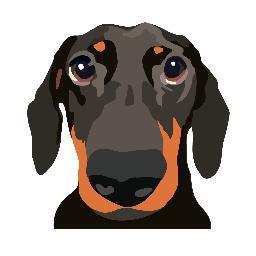 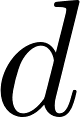 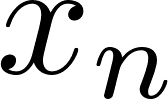 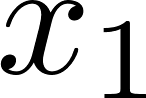 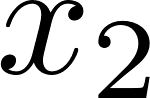 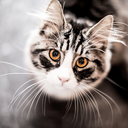 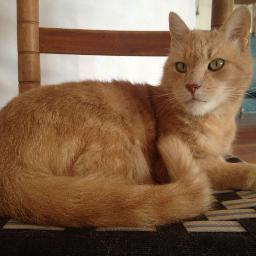 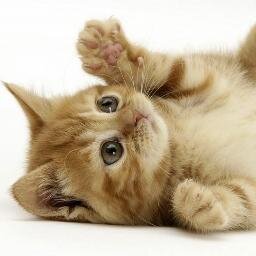 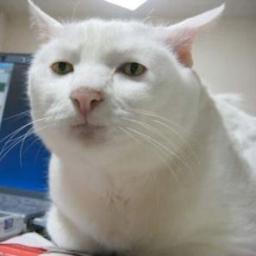 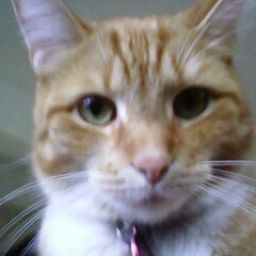 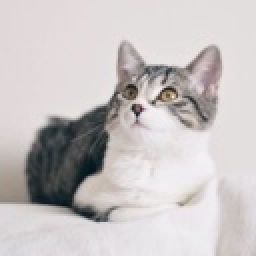 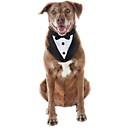 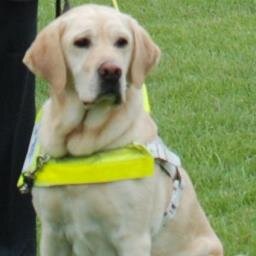 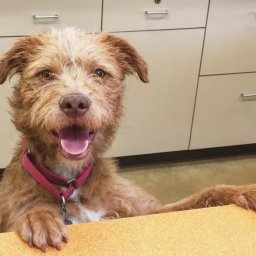 Data = Collection of vectors
Linear sketch
See [Thaper 2002]
[Cormode 2011]






Hash tables, histograms
Sketching for learning ?
Subsampling
coresets
See eg
[Feldman 2010]





Uniform sampling (naive)
Adaptive sampling…
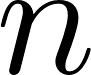 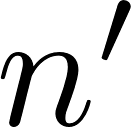 .   .   .
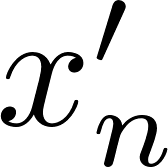 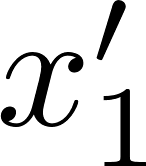 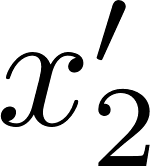 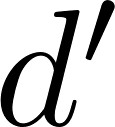 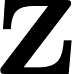 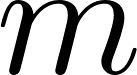 .  .  .
Distributed,
streaming
Dimensionality reduction
See eg [Calderbank 2009, Boutsidis 2010]

Random Projection
Feature selection
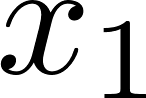 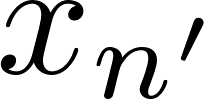 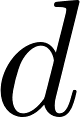 16/04/2018
3/24
How-to: build a sketch
What is contained in a sketch ?
: mean

                      :         moment

                                      : histogram

Proposed: kernel random features [Rahimi 2007]                              (random proj. + non-linearity)
Intuition: sketching as a linear embedding
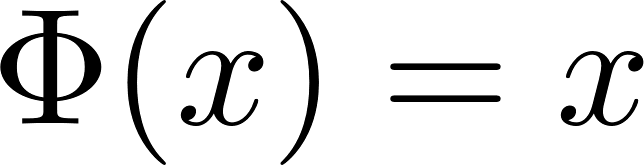 Assumption: 

Linear operator:

« Noisy » linear measurement:
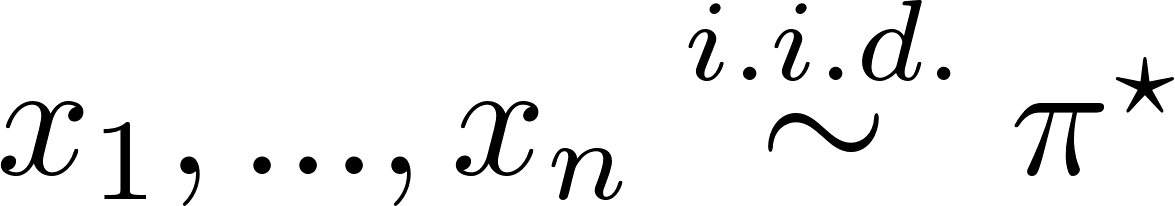 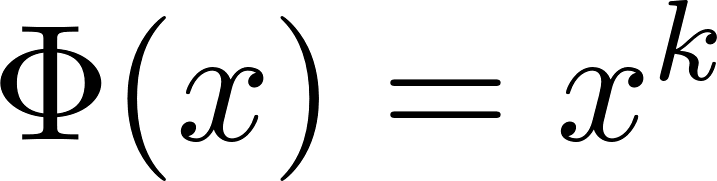 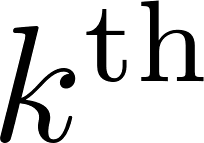 What is a sketch ?
Questions:
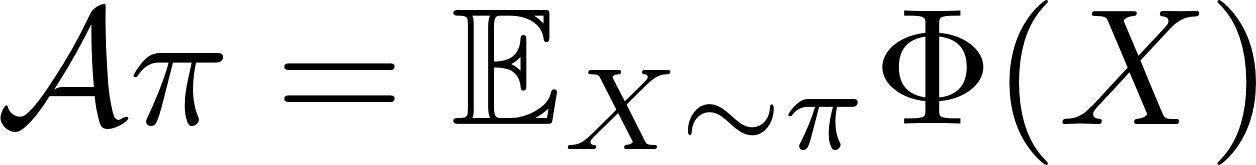 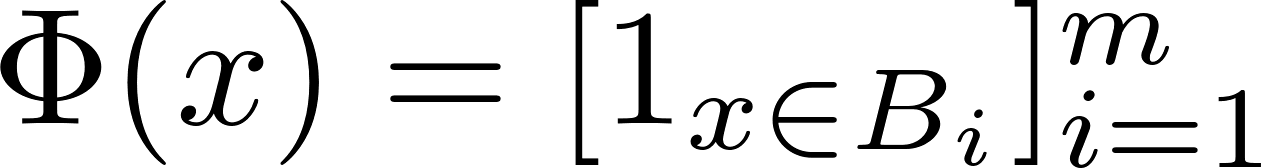 What information is preserved by the sketching ? 

How to retrieve this information ?

What is a sufficient number of features ?
Any linear sketch = empirical moments
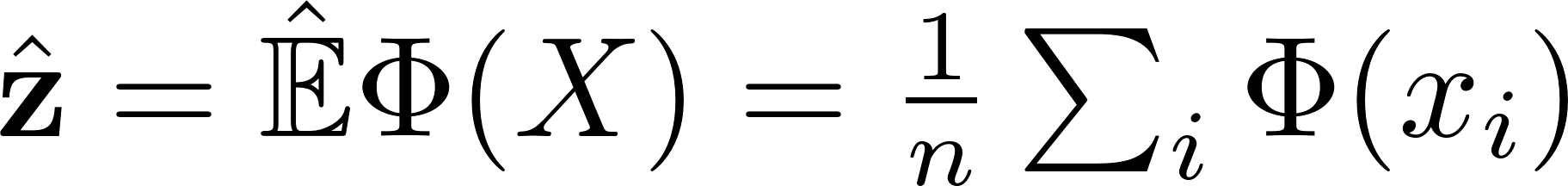 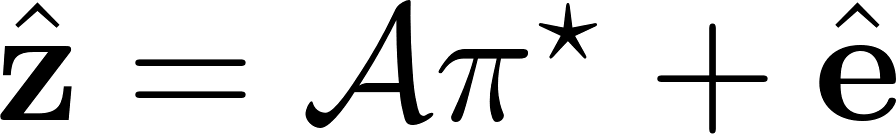 Noise                                                         small
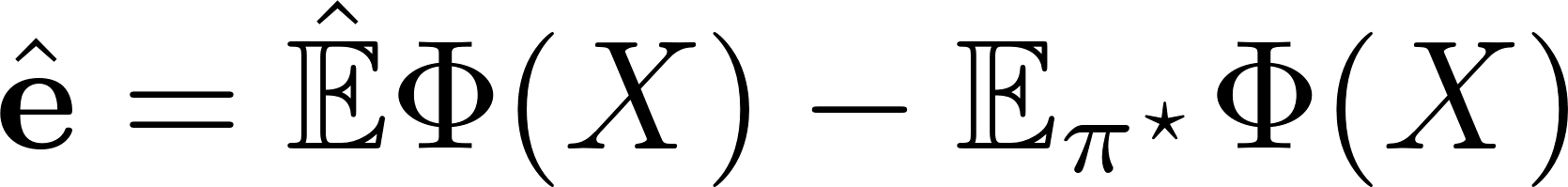 Dimensionality-reducing, random, linear embedding: Compressive Sensing?
16/04/2018
4/24
Compressive Sensing: sparsity ?
Compressive Sensing:

Dimensionality reduction, random operator

(Ill-posed) inverse problem: density estimation

Sparsity: « simple » densities (mixture model)
Classical compressive sensing
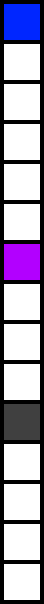 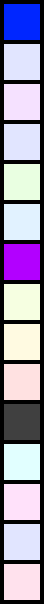 Random matrix
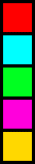 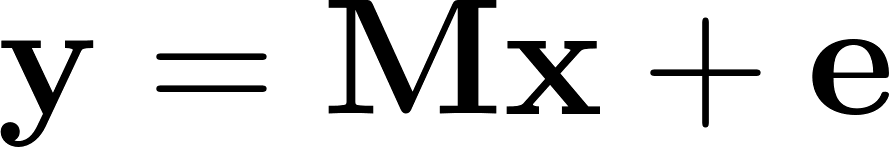 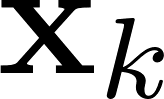 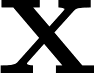 Sketched learning in this talk
Random features
averaged
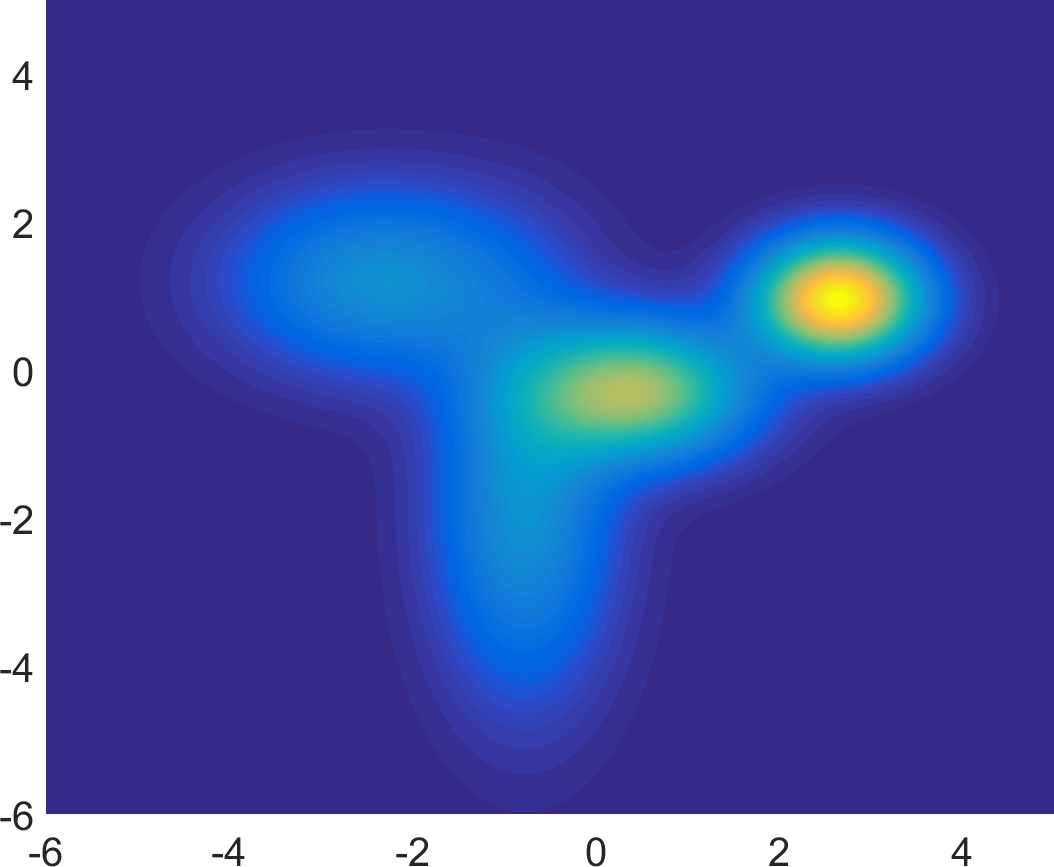 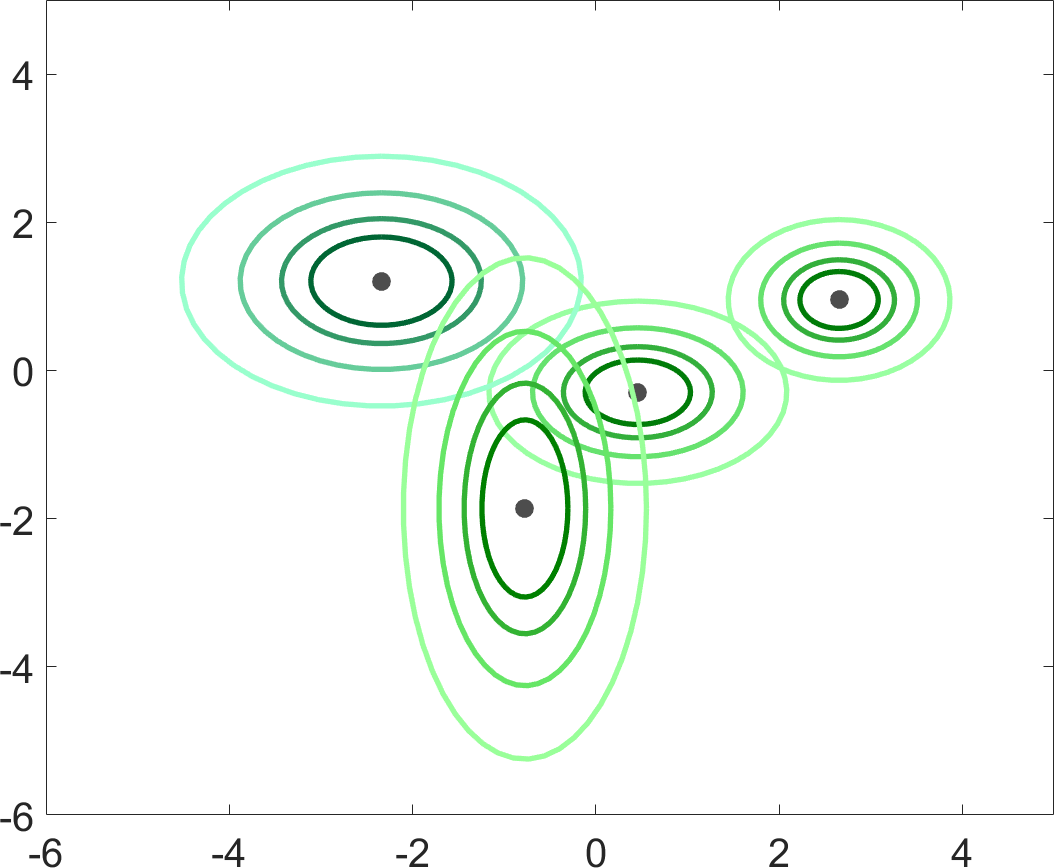 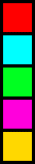 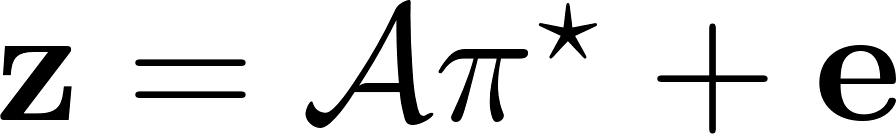 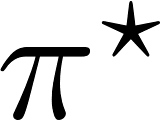 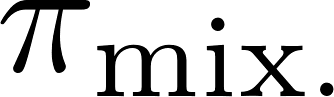 16/04/2018
5/24
Illustration 1: Compressive k-means
CL-OMPR: greedy heuristic for sketched mixture model learning [Keriven 2016]
Joint work with N. Tremblay, R. Gribonval, Y. Traonmilin
Mixture of Diracs = k-means
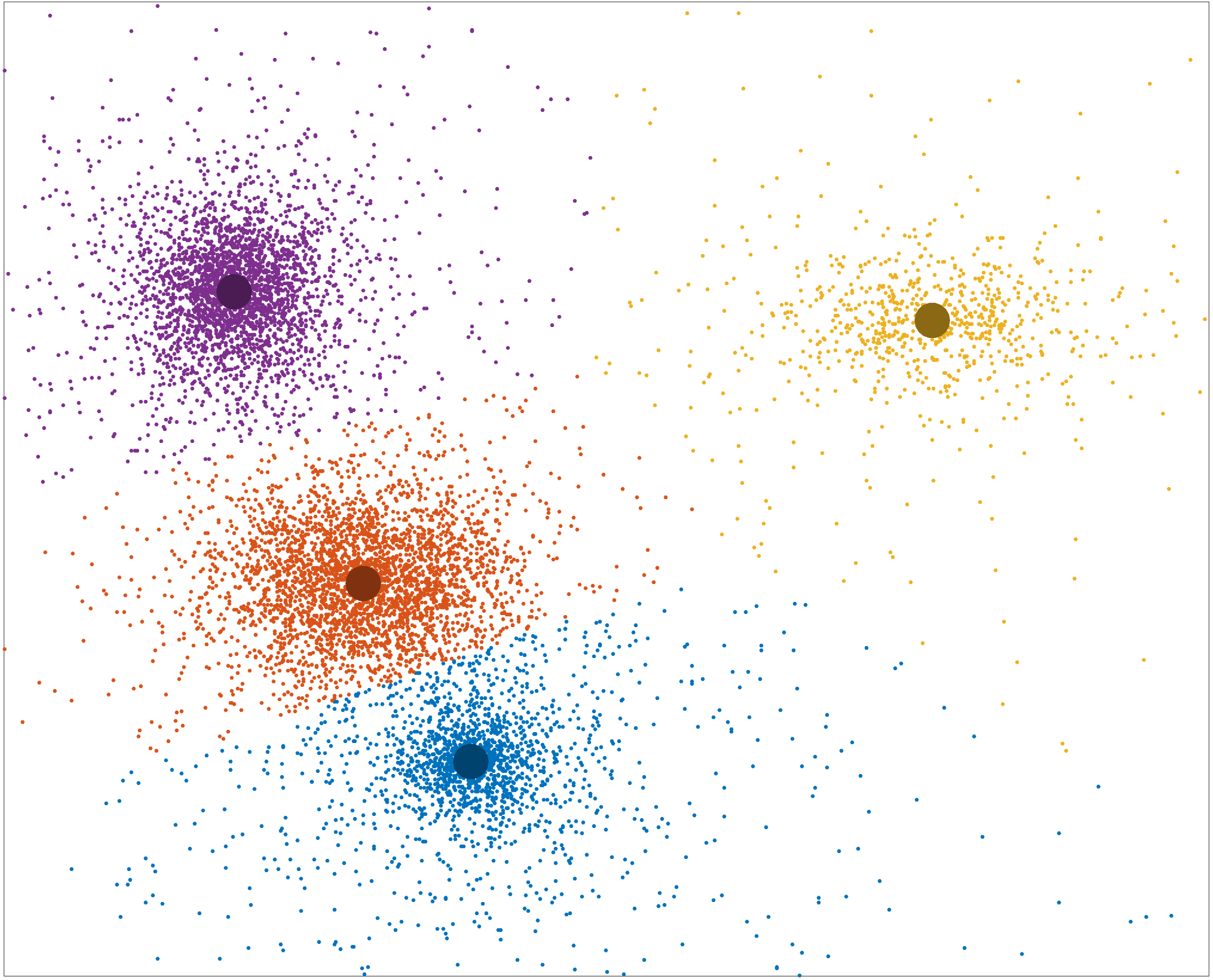 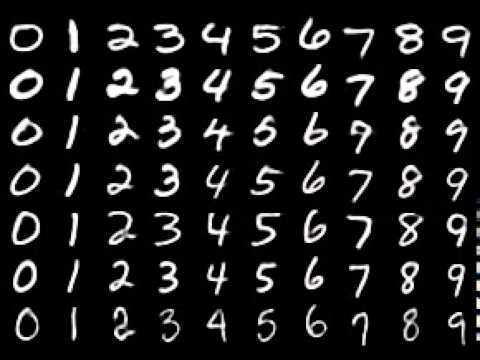 Application: Spectral clustering for MNIST classification [Uw 2001]
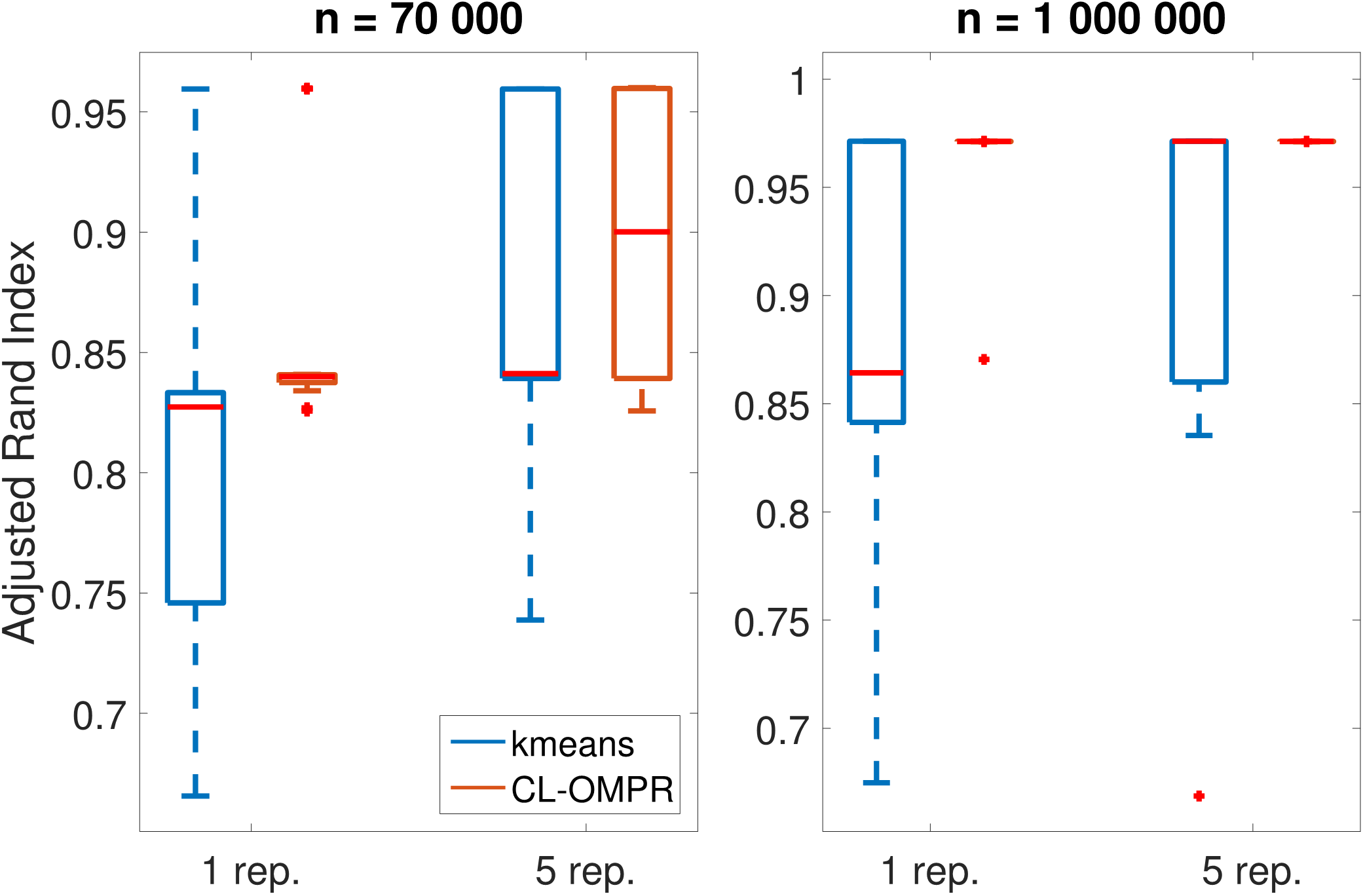 Classif. Perf.
On this example…
1 order of magnitude faster than k-means (Matlab)
4 orders of magnitude smaller memory footprint
16/04/2018
6/24
Illustration 2: Sketched GMM
d = 10, k = 20
Joint work with A. Bourrier, R. Gribonval, P. Pérez
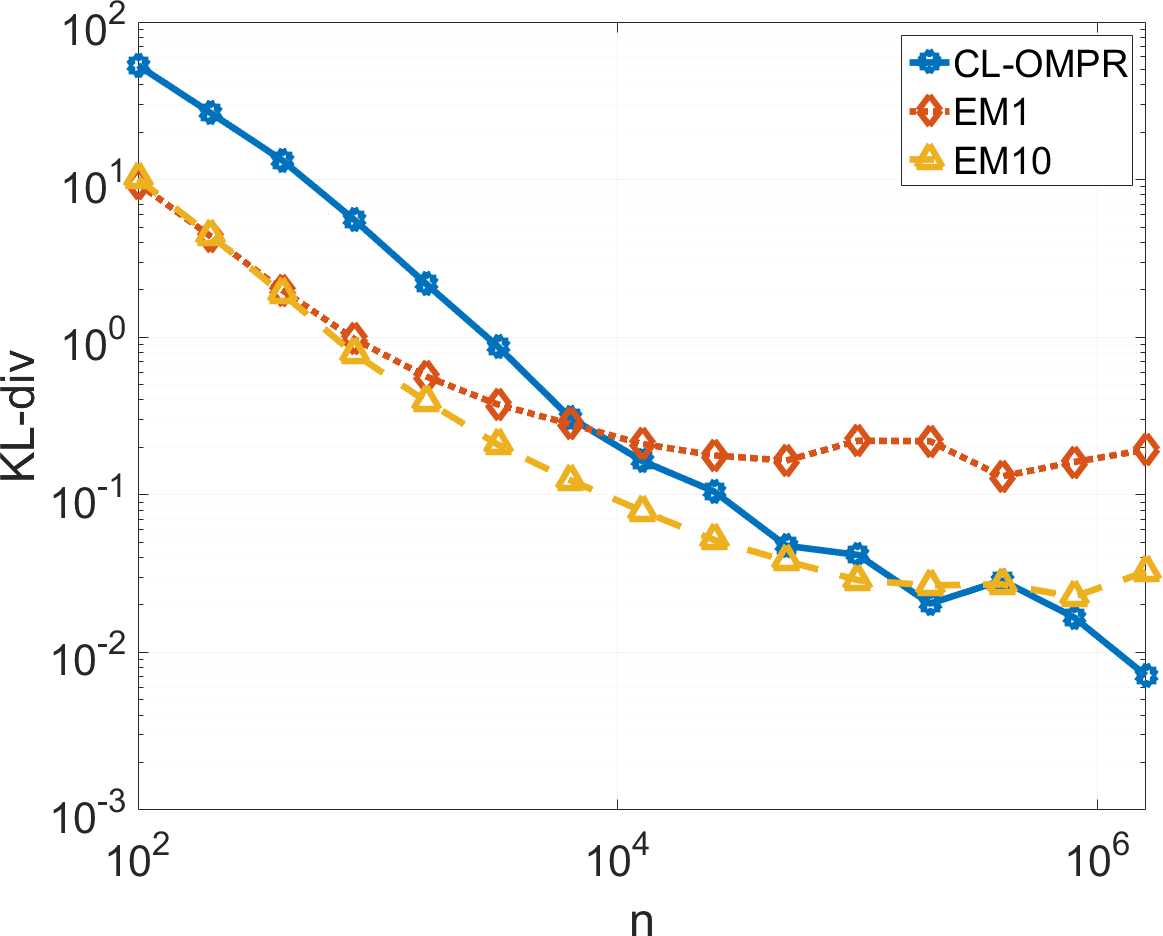 GMM
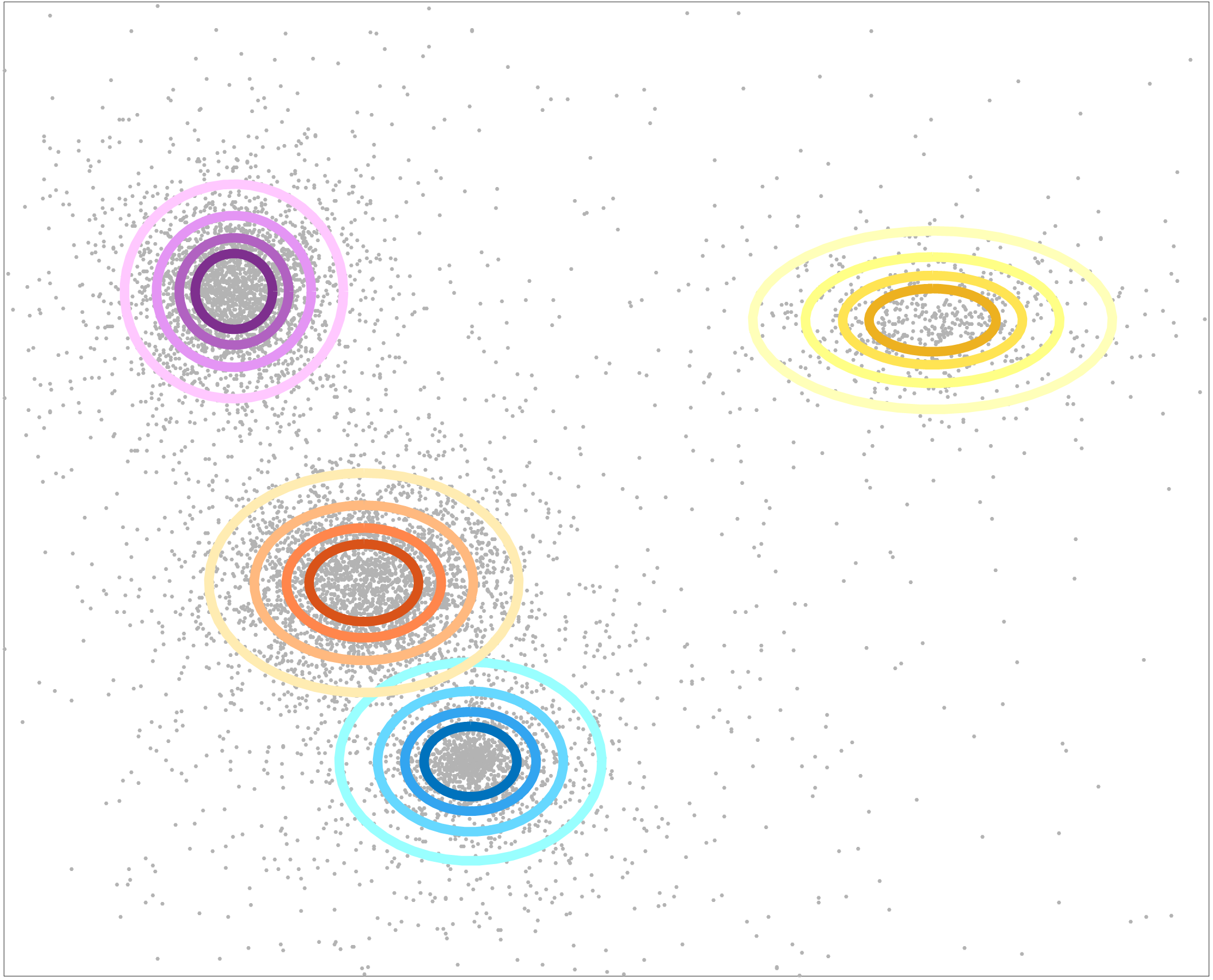 Error
Faster than EM
(VLFeat’s gmm)
Size of database
Application: speaker verification [Reynolds 2000] (d=12, k=64)
EM on 300 000 vectors : 29.53
20kB sketch computed on 50GB database: 28.96
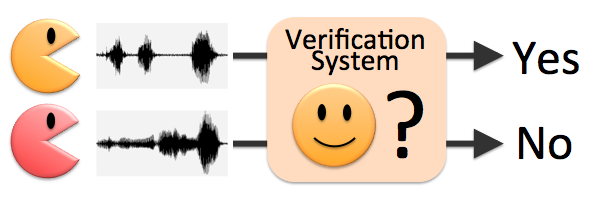 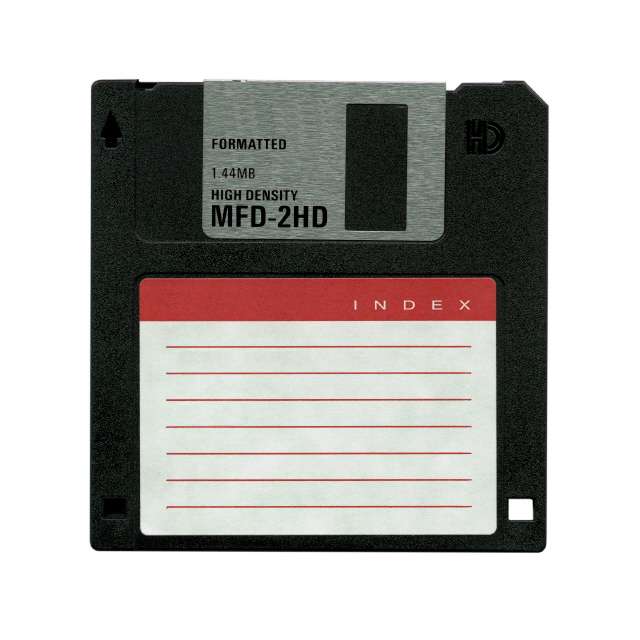 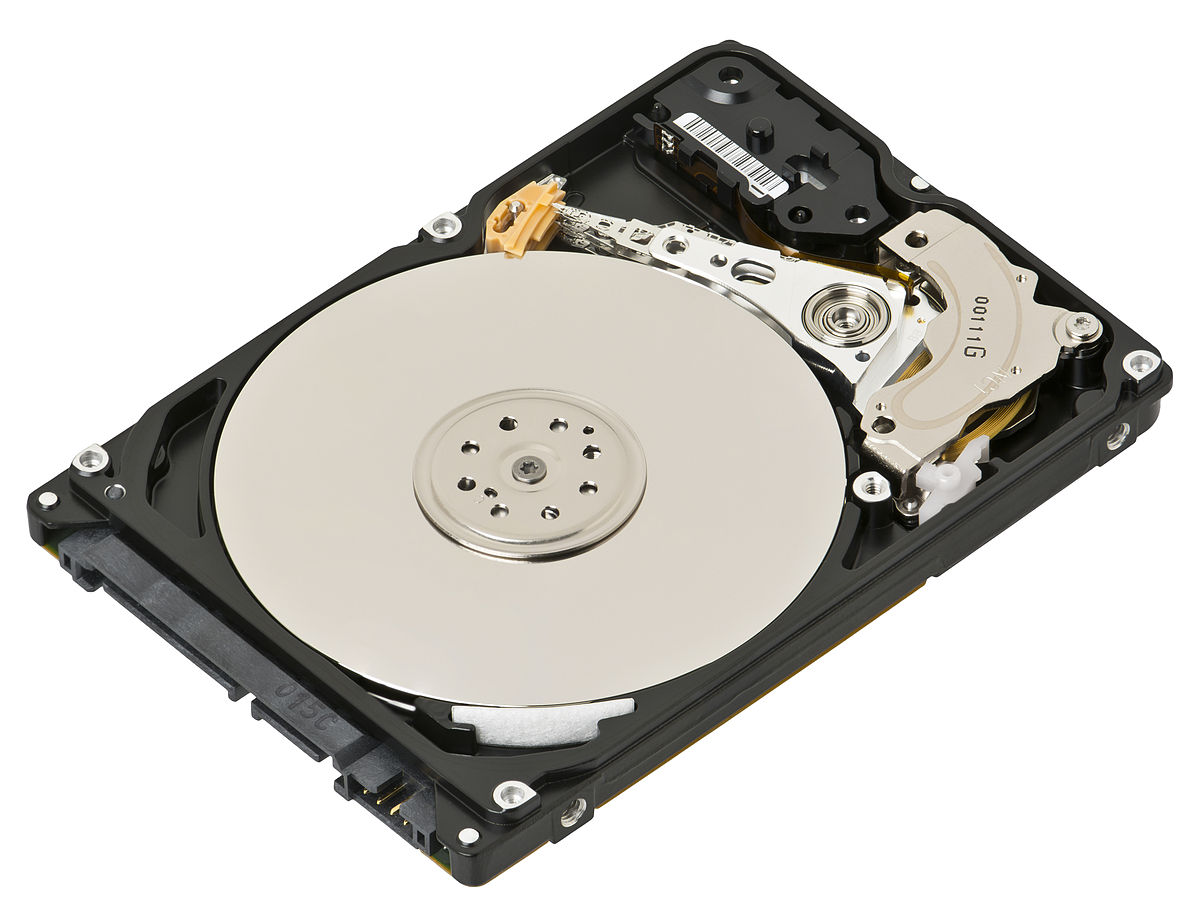 16/04/2018
7/24
Illustration 3: Audio Source separation
CL-OMPR more flexible than likelihood-based approaches…
Joint work with A. Deleforge, A. Liutkus.
Mixture of stable dist.
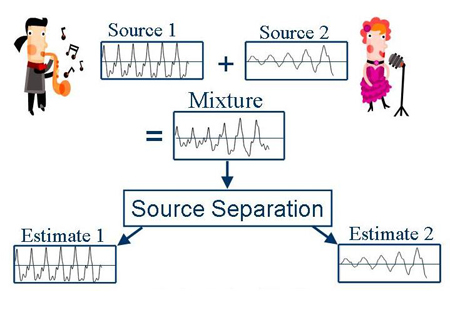 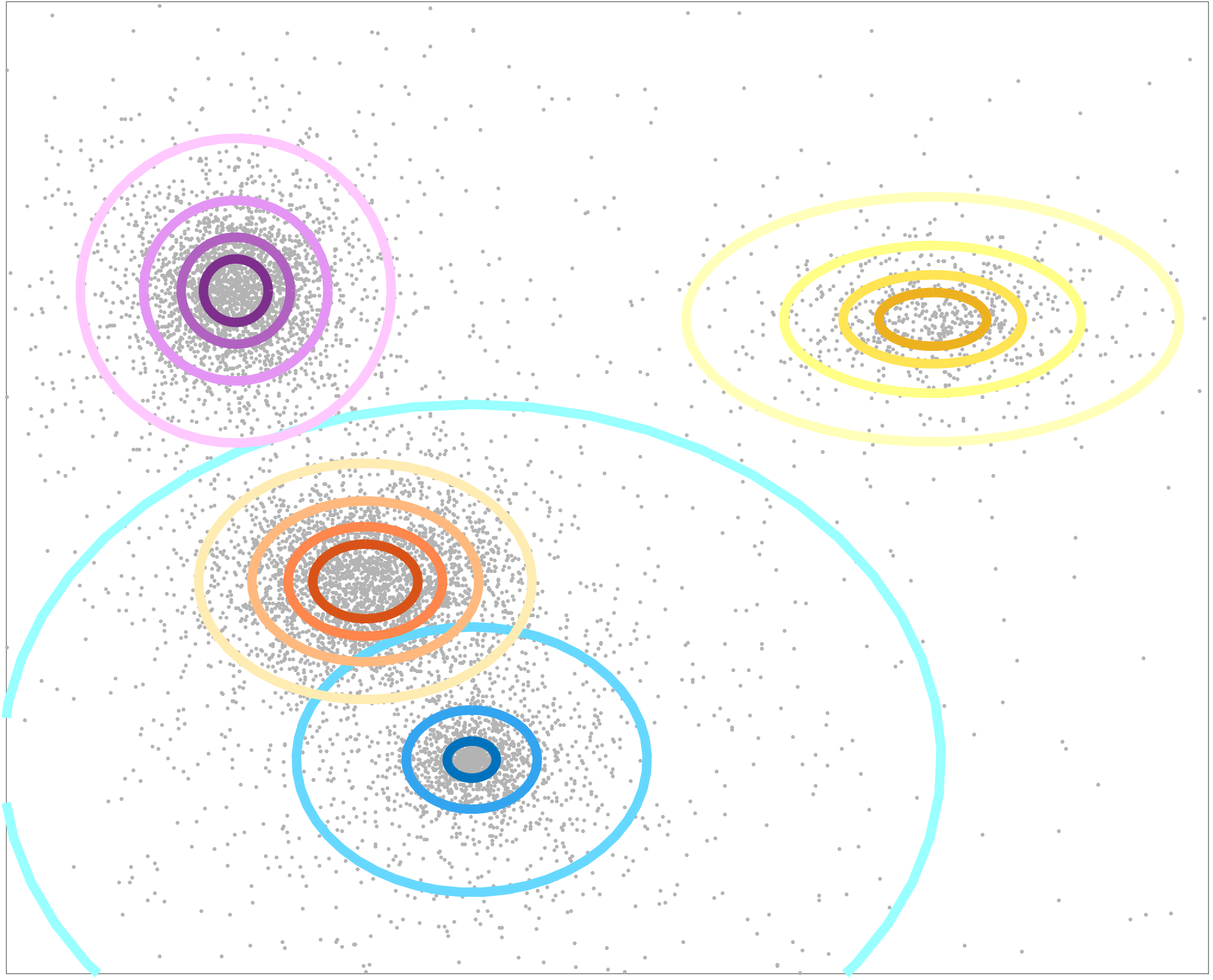 Application: audio source separation
Model: hybrid between rank-1 alpha-stable and Gaussian noise…
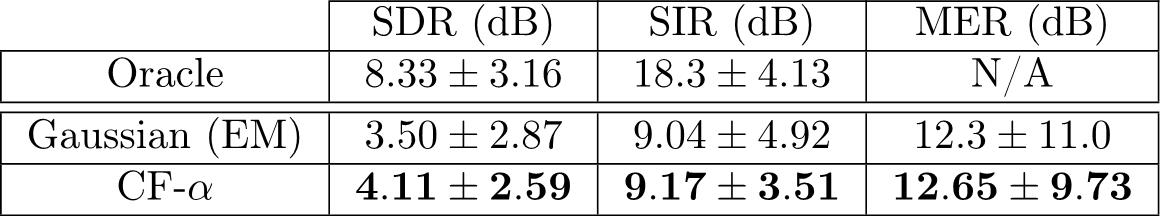 16/04/2018
8/24
In this talk
Q: Theoretical guarantees ?

Inspired by Compressive Sensing:

1: with the Restricted Isometry Property (RIP)

2: with dual certificates
16/04/2018
9/24
Outline
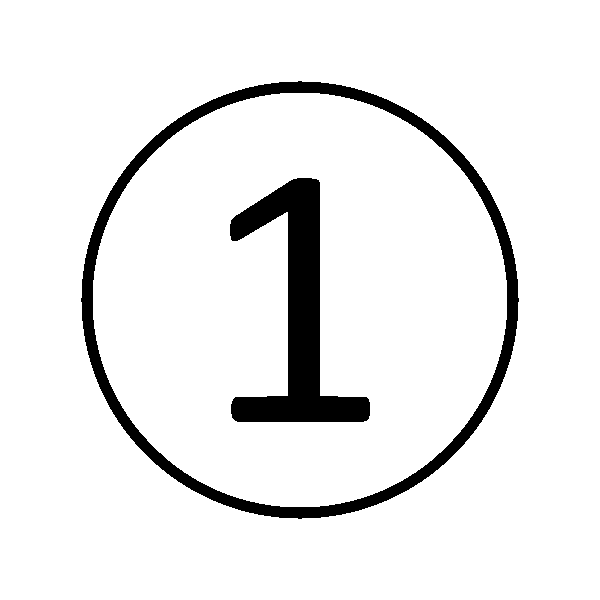 Information-preservation guarantees: a RIP analysis
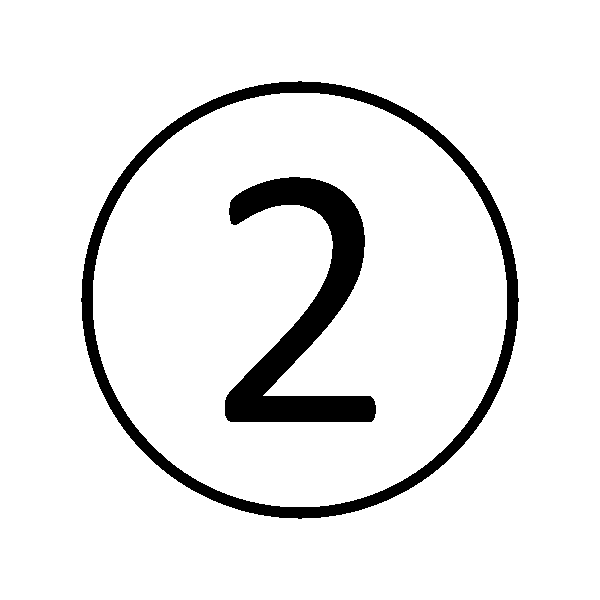 Total variation regularization:
a dual certificate analysis
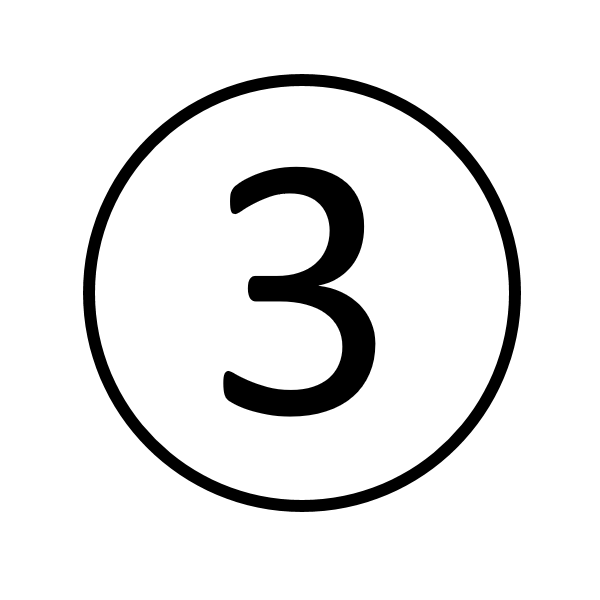 Conclusion, outlooks
16/04/2018
Outline
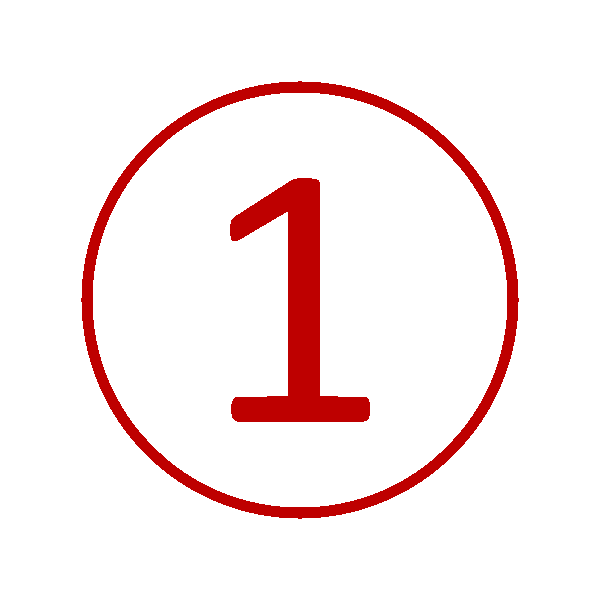 Information-preservation guarantees: a RIP analysis
Joint work with R. Gribonval, G. Blanchard, Y. Traonmilin
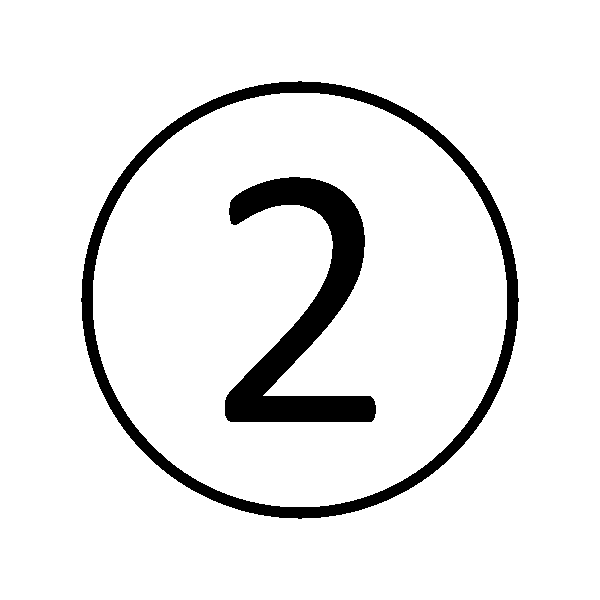 Total variation regularization:
a dual certificate analysis
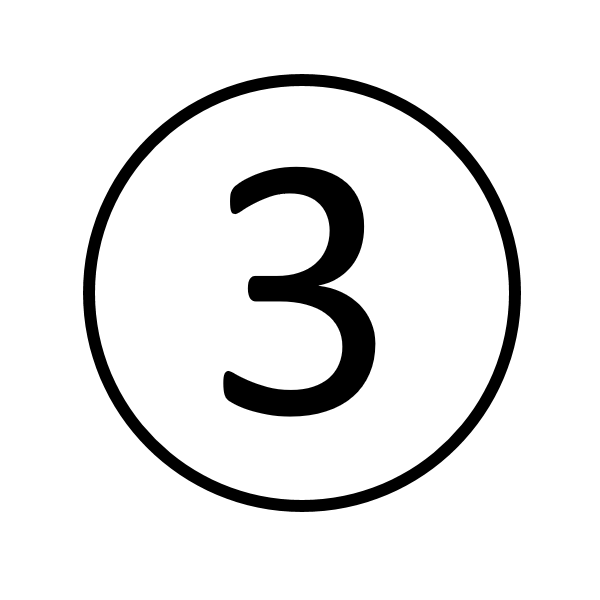 Conclusion, outlooks
16/04/2018
Recall: Linear inverse problem
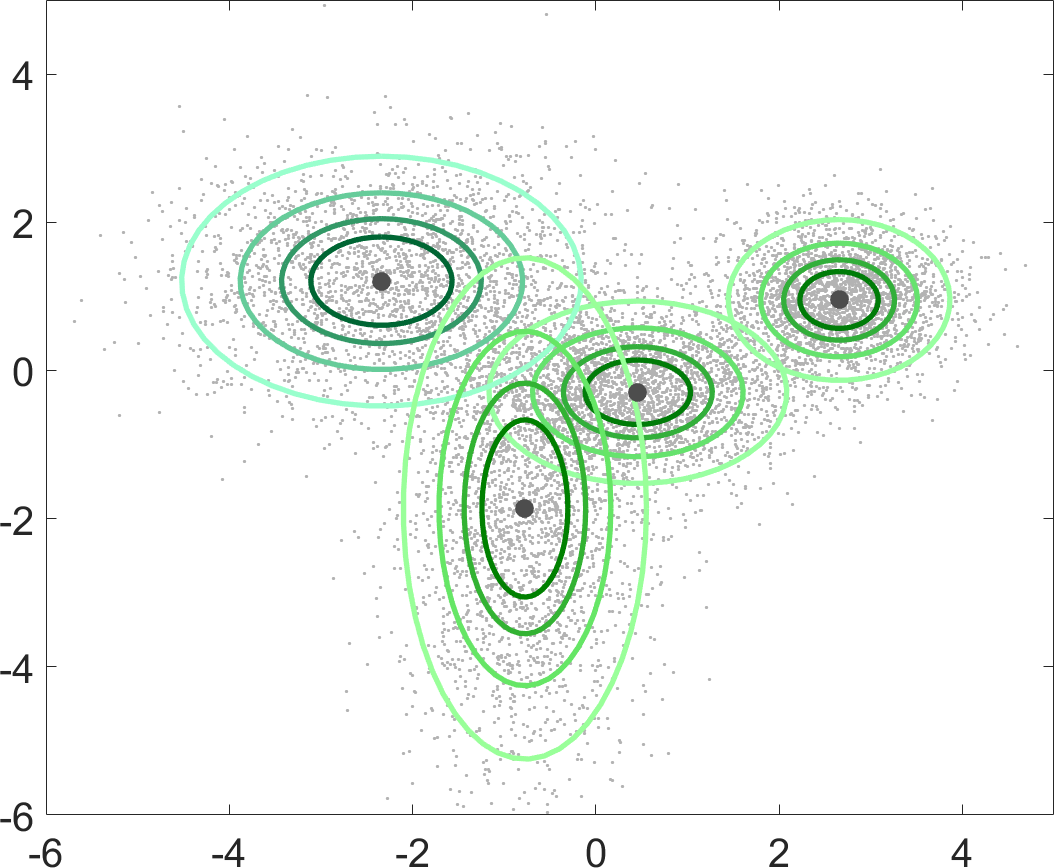 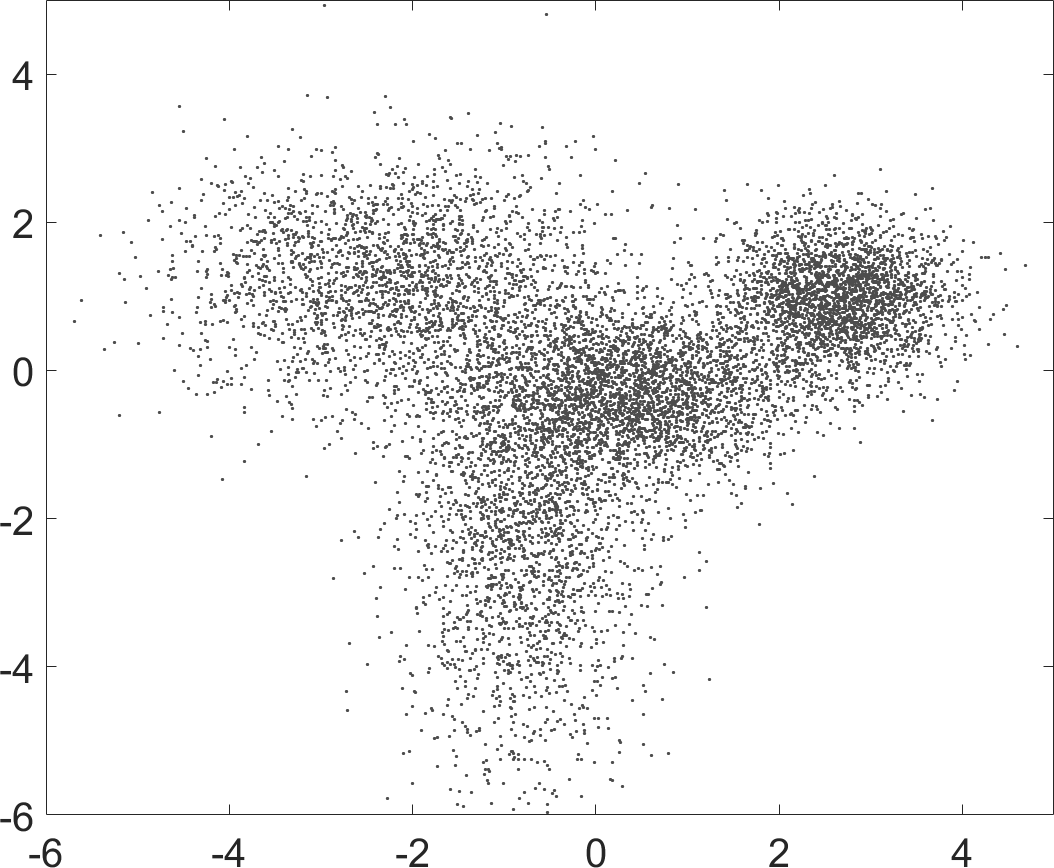 Best algorithm possible
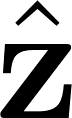 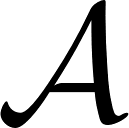 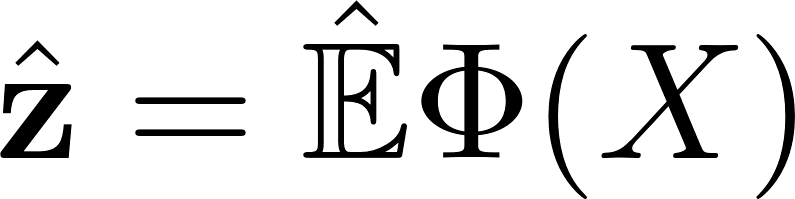 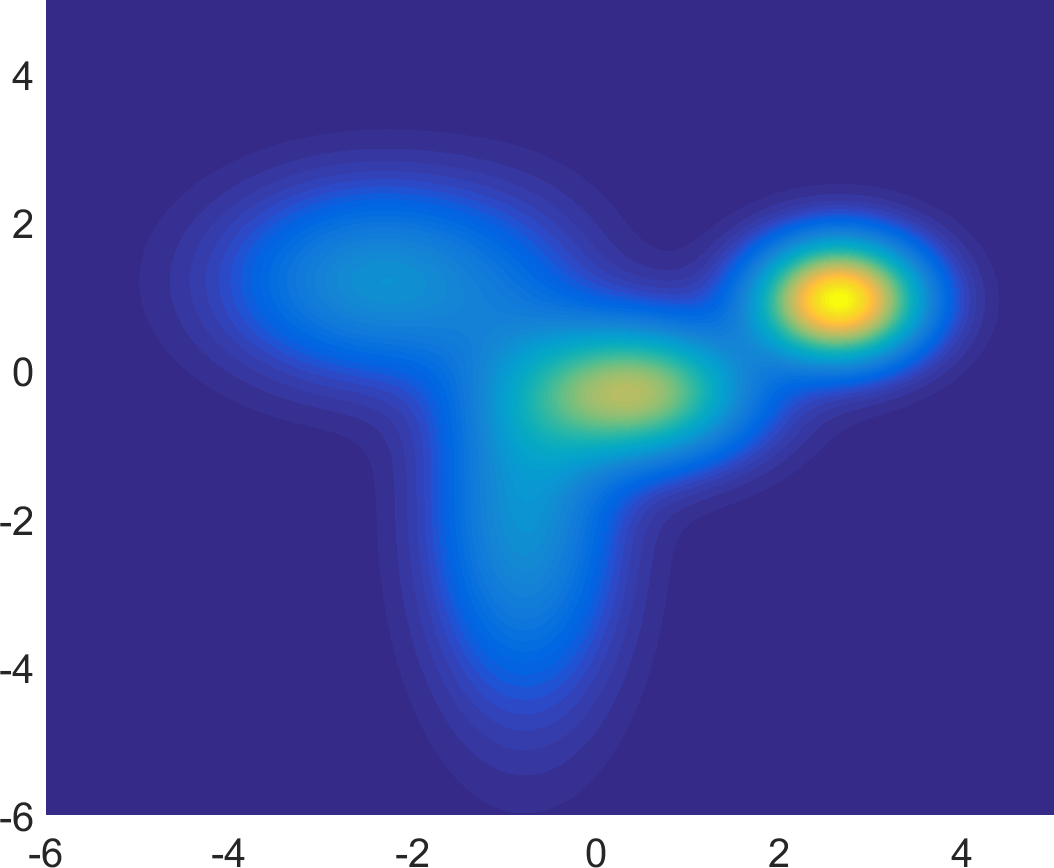 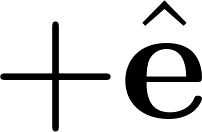 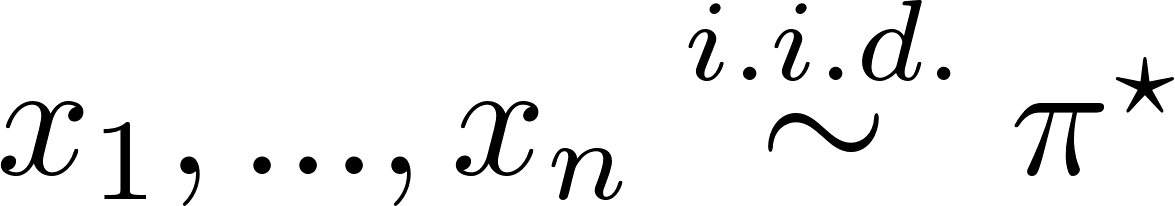 True distribution:
Sketch:
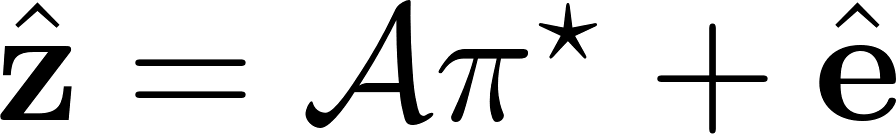 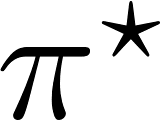 Estimation problem = linear inverse problem on measures

Extremely ill-posed !

Feasibility? (information-preservation)
16/04/2018
10/24
Information preservation guarantees
: Model set of « simple » distributions (eg. GMMs)
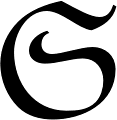 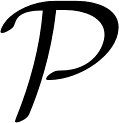 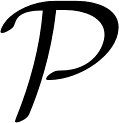 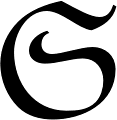 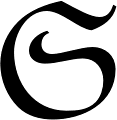 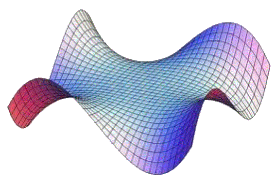 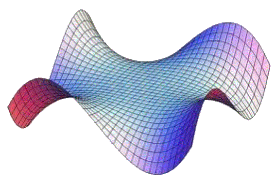 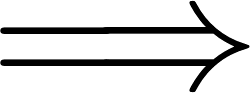 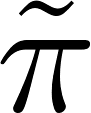 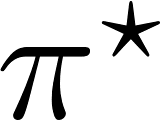 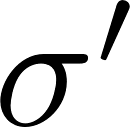 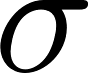 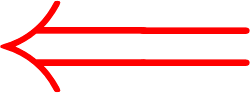 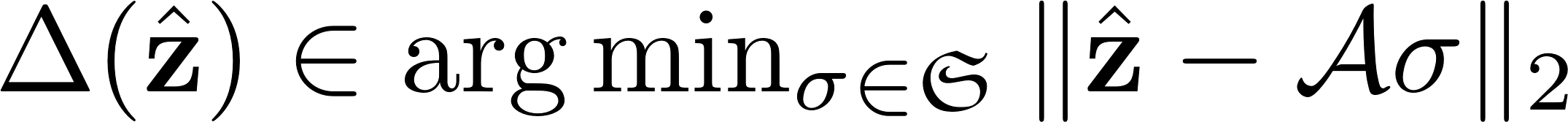 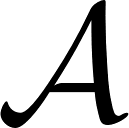 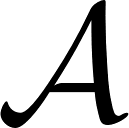 Non-convex generalized moment matching
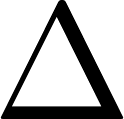 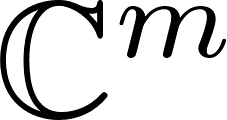 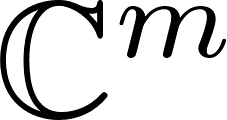 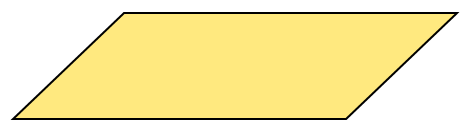 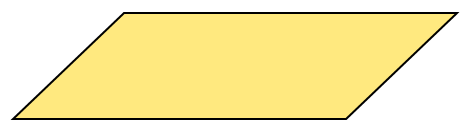 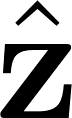 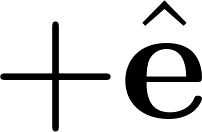 Lower Restricted Isometry Property
Goal
Prove the existence of a decoder         robust to noise and stable to modeling error.
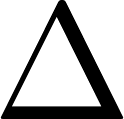 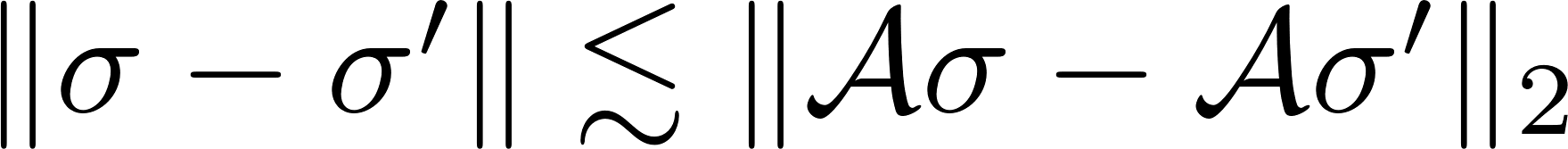 « Instance-optimal » decoder
New goal: find/construct models         and operators         that satisfy the LRIP (w.h.p.)
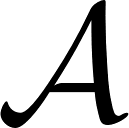 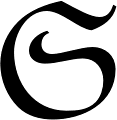 16/04/2018
11/24
Appropriate metric
Goal: LRIP
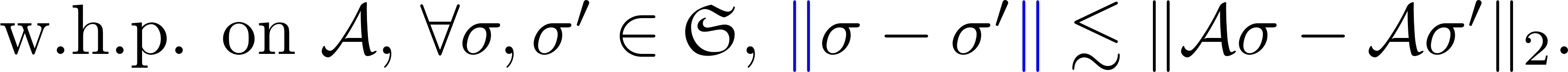 : random features [Rahimi 2007] to approximate
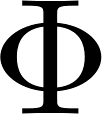 Reproducing kernel:
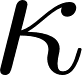 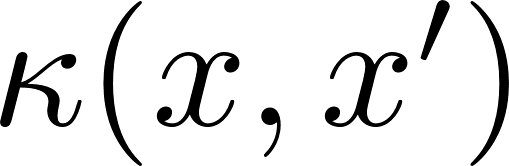 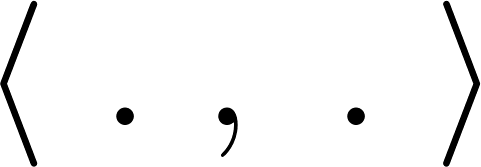 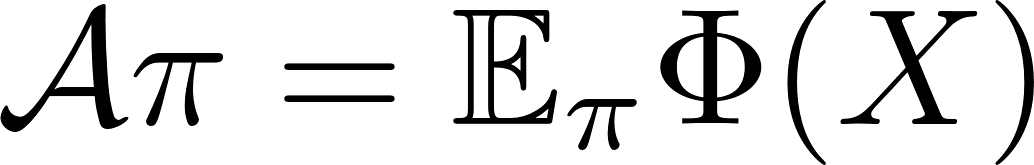 Basis for LRIP
Kernel mean [Gretton 2006]
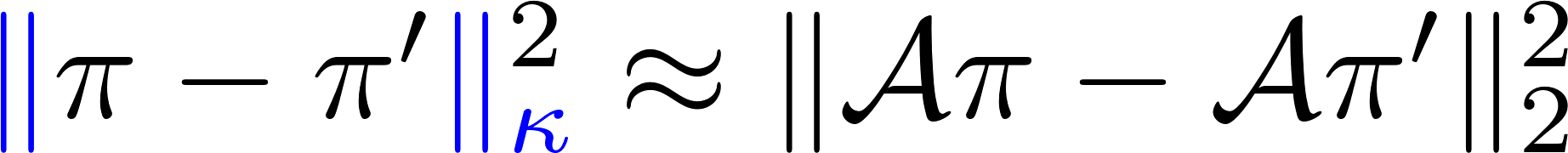 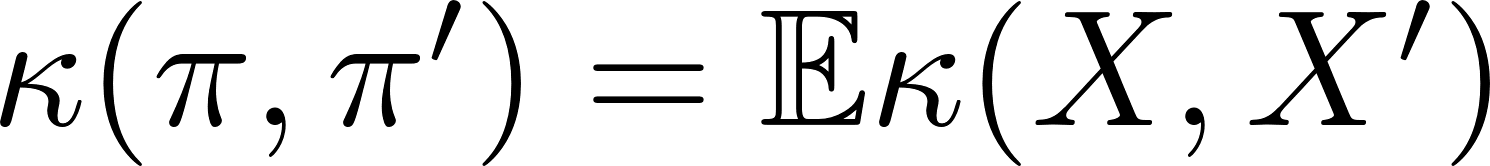 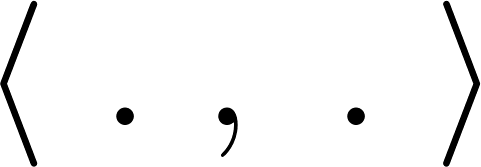 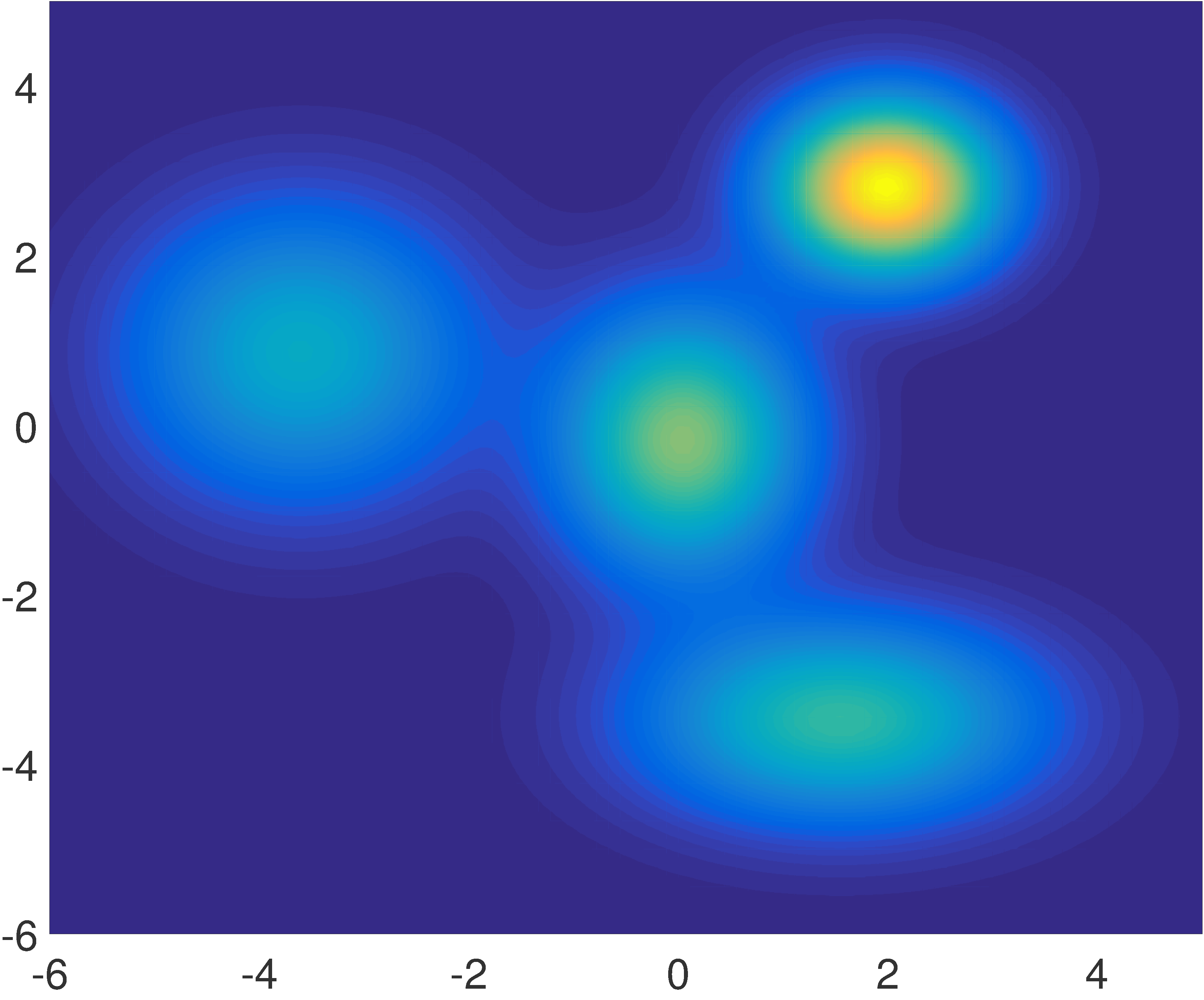 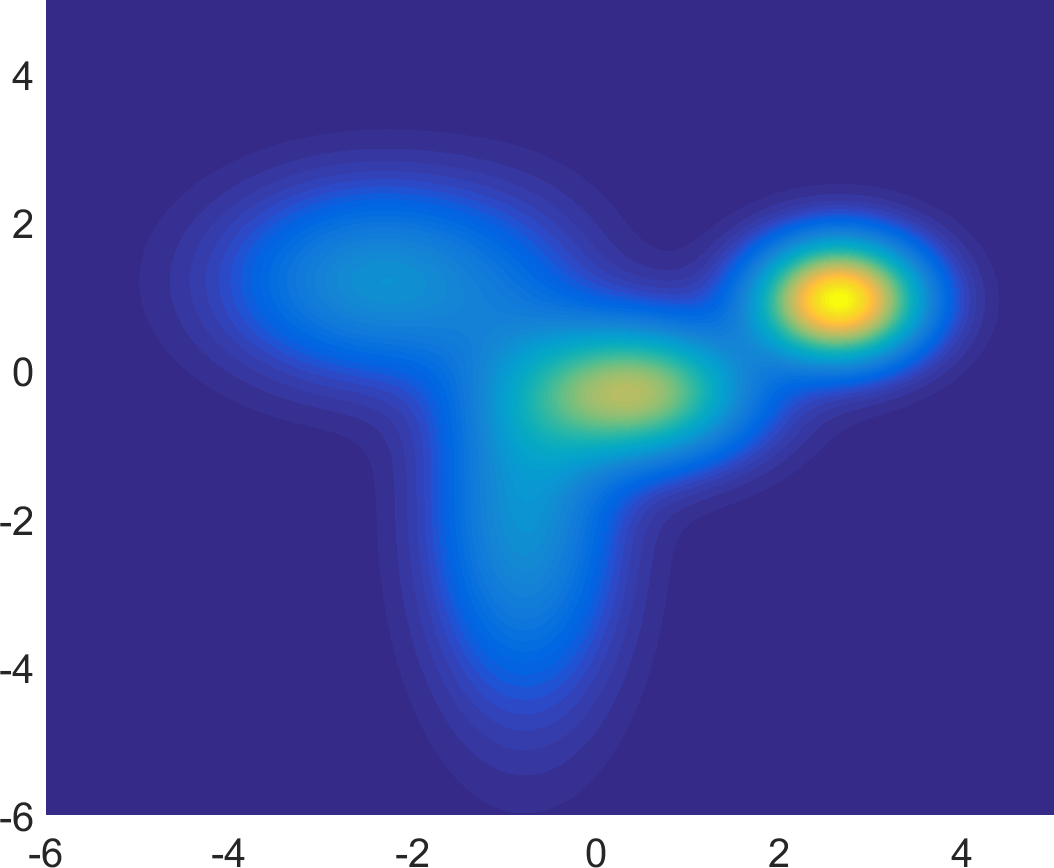 16/04/2018
12/24
Proof strategy (1)
Reformulation of the LRIP
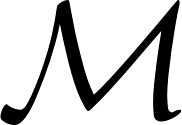 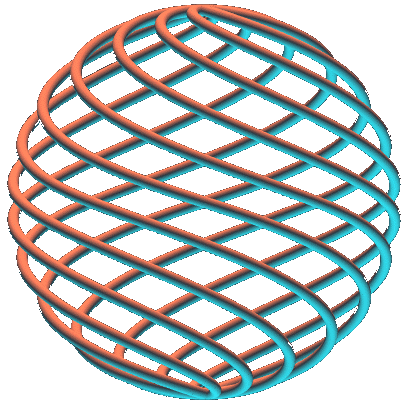 Goal: LRIP
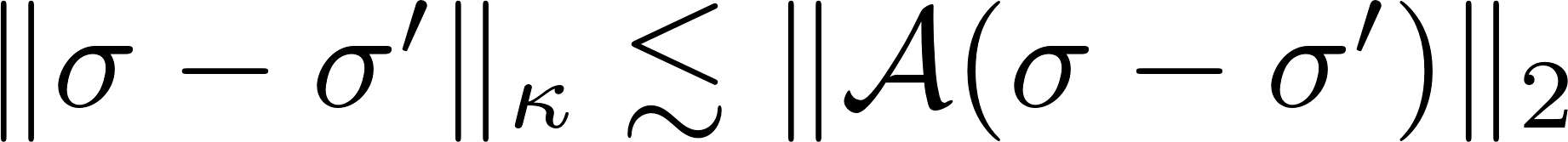 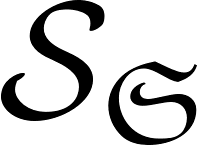 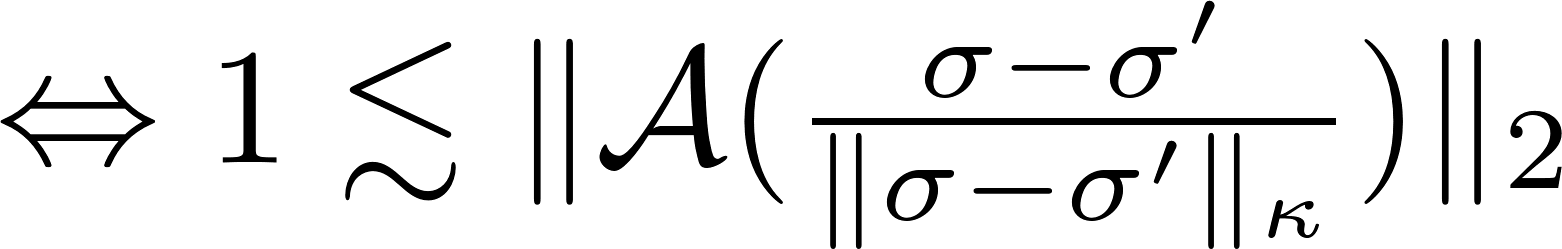 Definition: Normalized Secant set
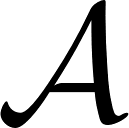 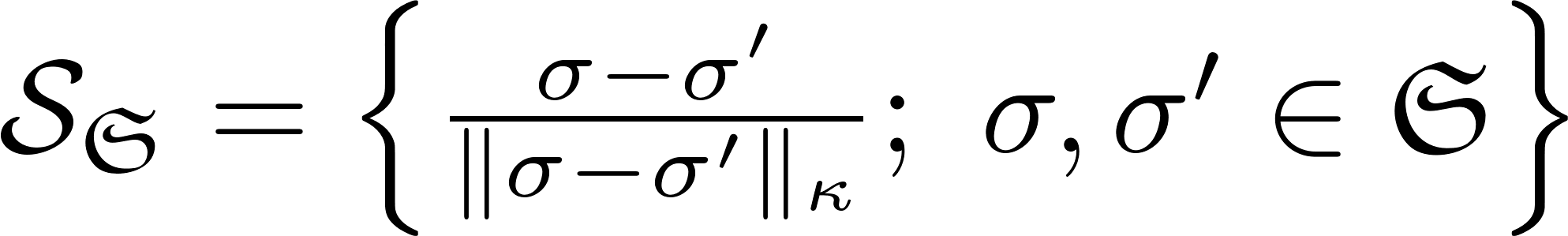 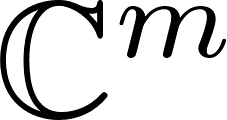 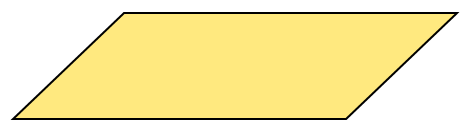 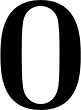 New goal
With high probability on        :

for all                 ,                           .
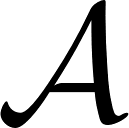 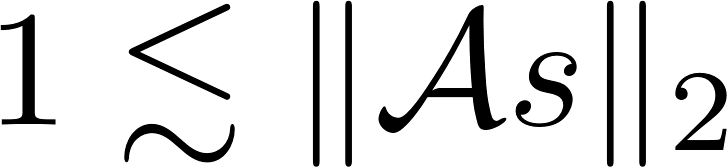 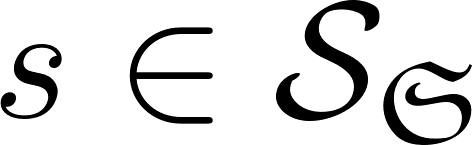 16/04/2018
Nicolas Keriven
12/24
Proof strategy (2)
Goal: LRIP
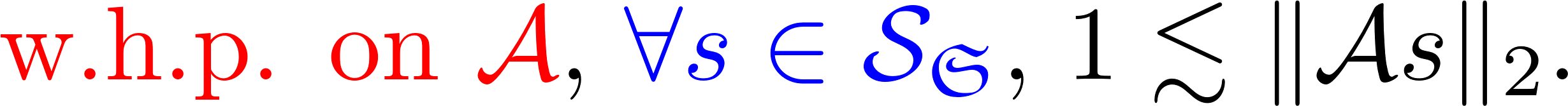 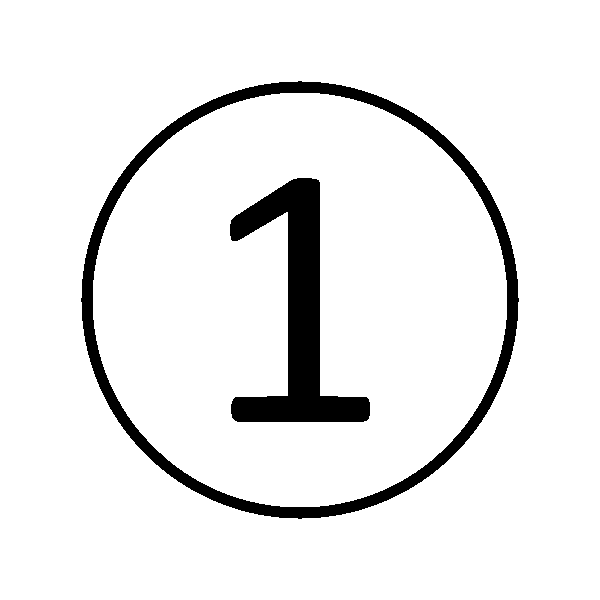 Pointwise LRIP:
Concentration inequality
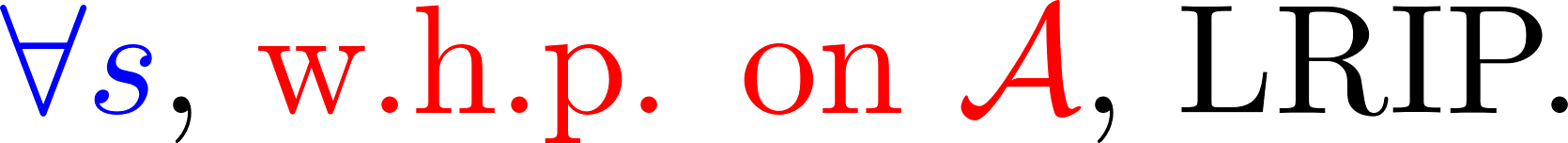 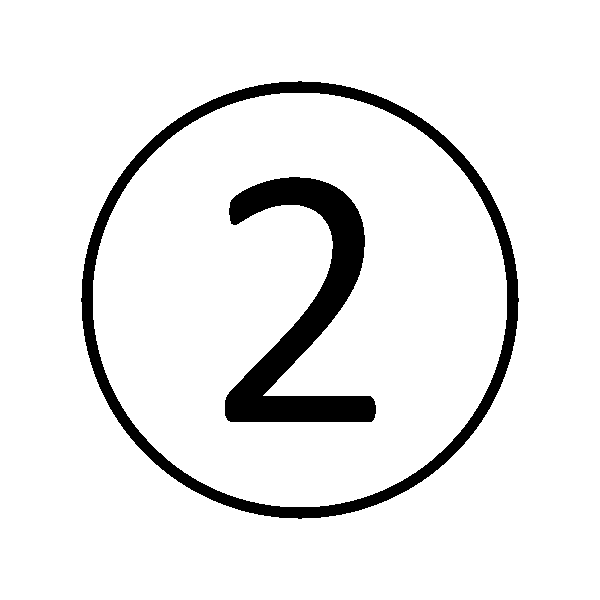 Extension to LRIP:
covering numbers
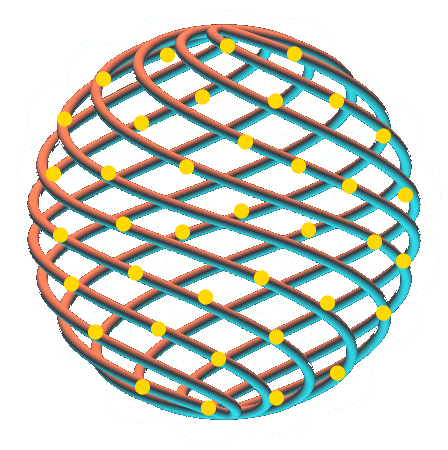 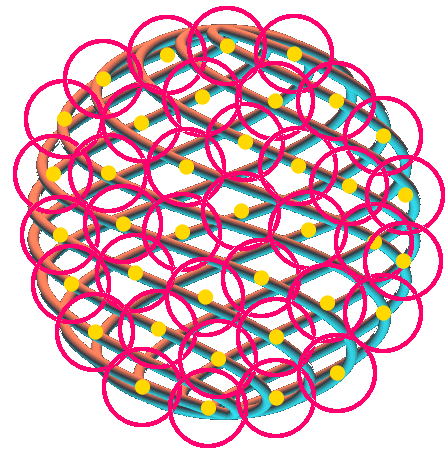 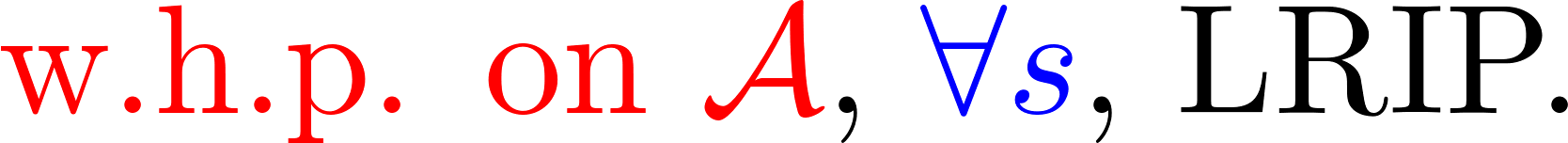 16/04/2018
Nicolas Keriven
13/24
Main result
Main hypothesis

The normalized secant set              has finite covering numbers.
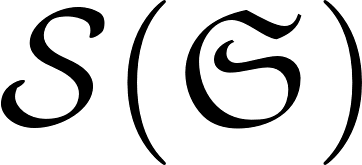 Result

For                                                                            ,



W.h.p.
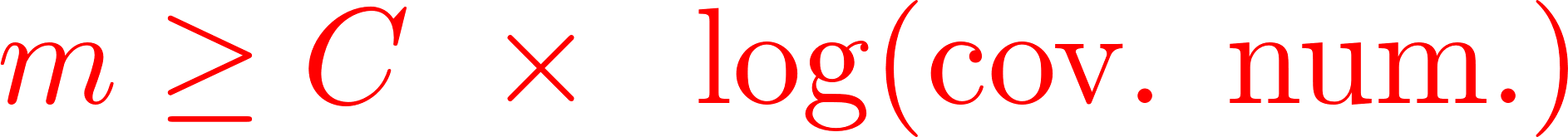 Quality of pointwise LRIP
Dimensionality of the model
Modeling error
Empirical noise
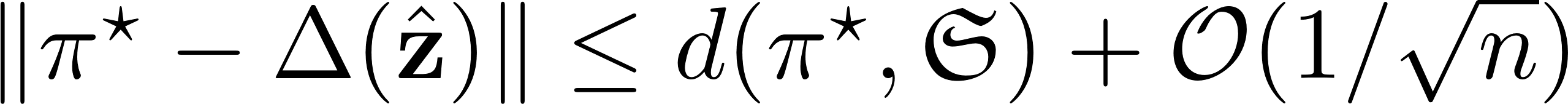 Classic Compressive Sensing: finite dimension: Known
Here: infinite dimension: Technical
16/04/2018
14/24
Application
k-means with mixtures of Diracs
GMM with known covariance
(no assumption on the data)
Hypotheses
    - separated centroids
    - bounded domain for centroids
Hypotheses
Sufficiently separated means
Bounded domain for means
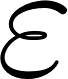 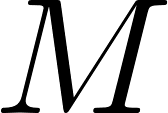 Sketch
Adjusted Random Fourier features (for technical reasons)
Sketch
Fourier features
Result
W.r.t. k-means usual cost (SSE)
Result
With respect to log-likelihood
Sketch size
Sketch size
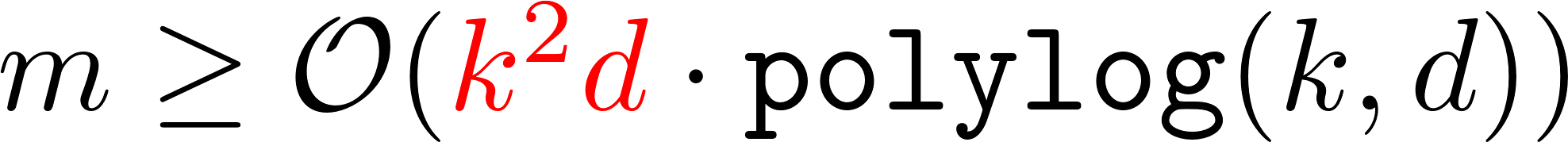 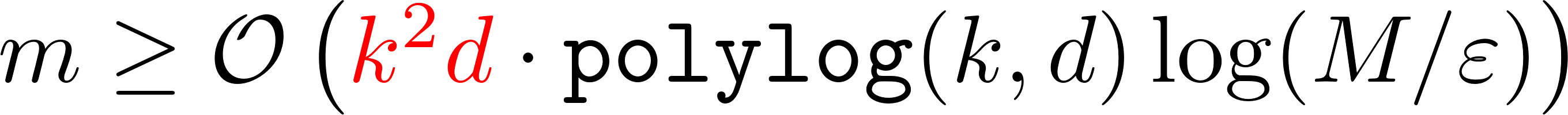 16/04/2018
15/24
Summary
With the RIP analysis:

Moment matching: best decoder possible (instance optimal)
Information-preservation guarantees

Fine control on modeling error, noise, and metrics
Can incorporate k-means cost or log-likelihood
Compressive Sensing:

Random, dimensionality-reducing operator

Sparsity

The information is preserved

Convex relaxation?
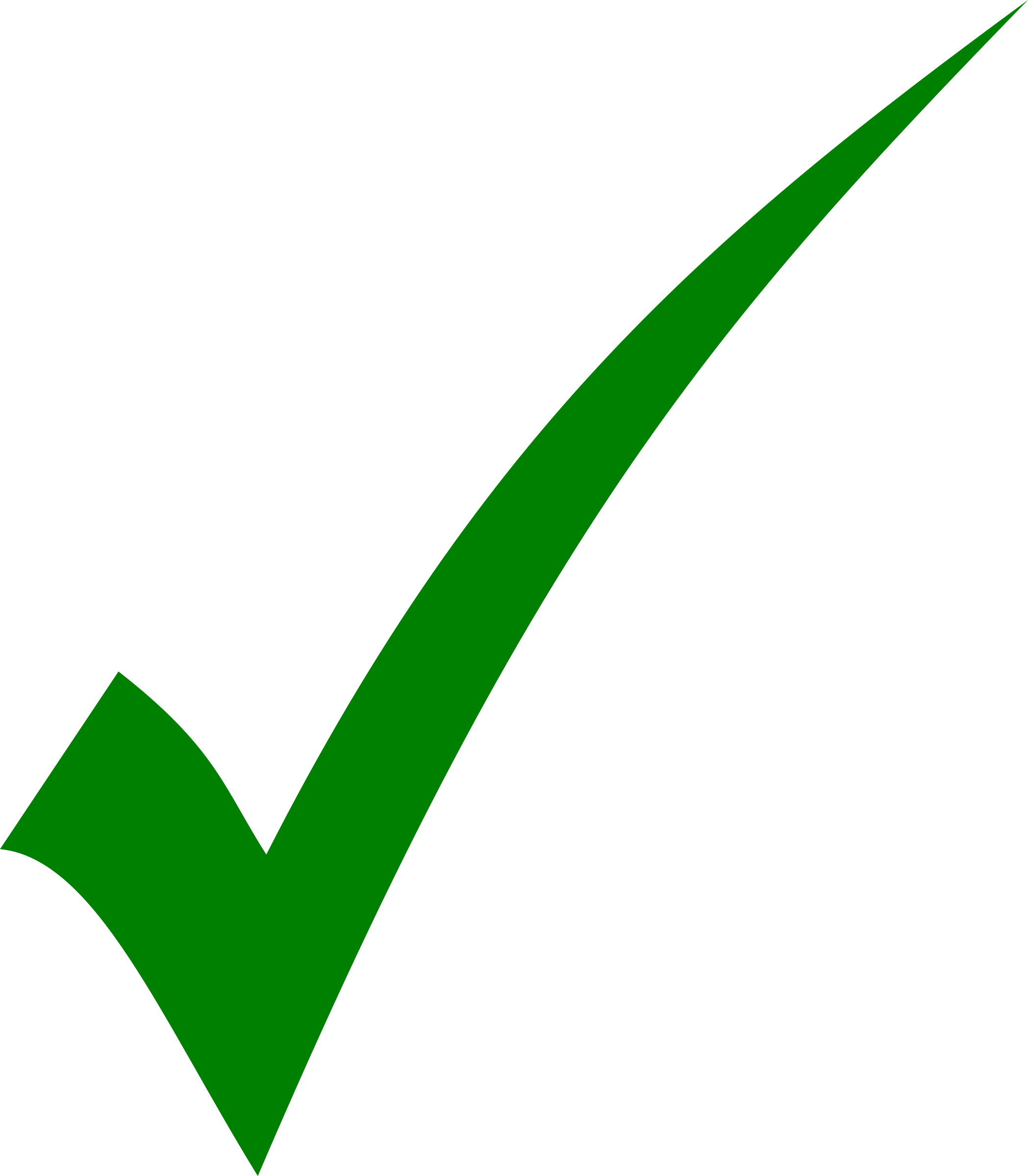 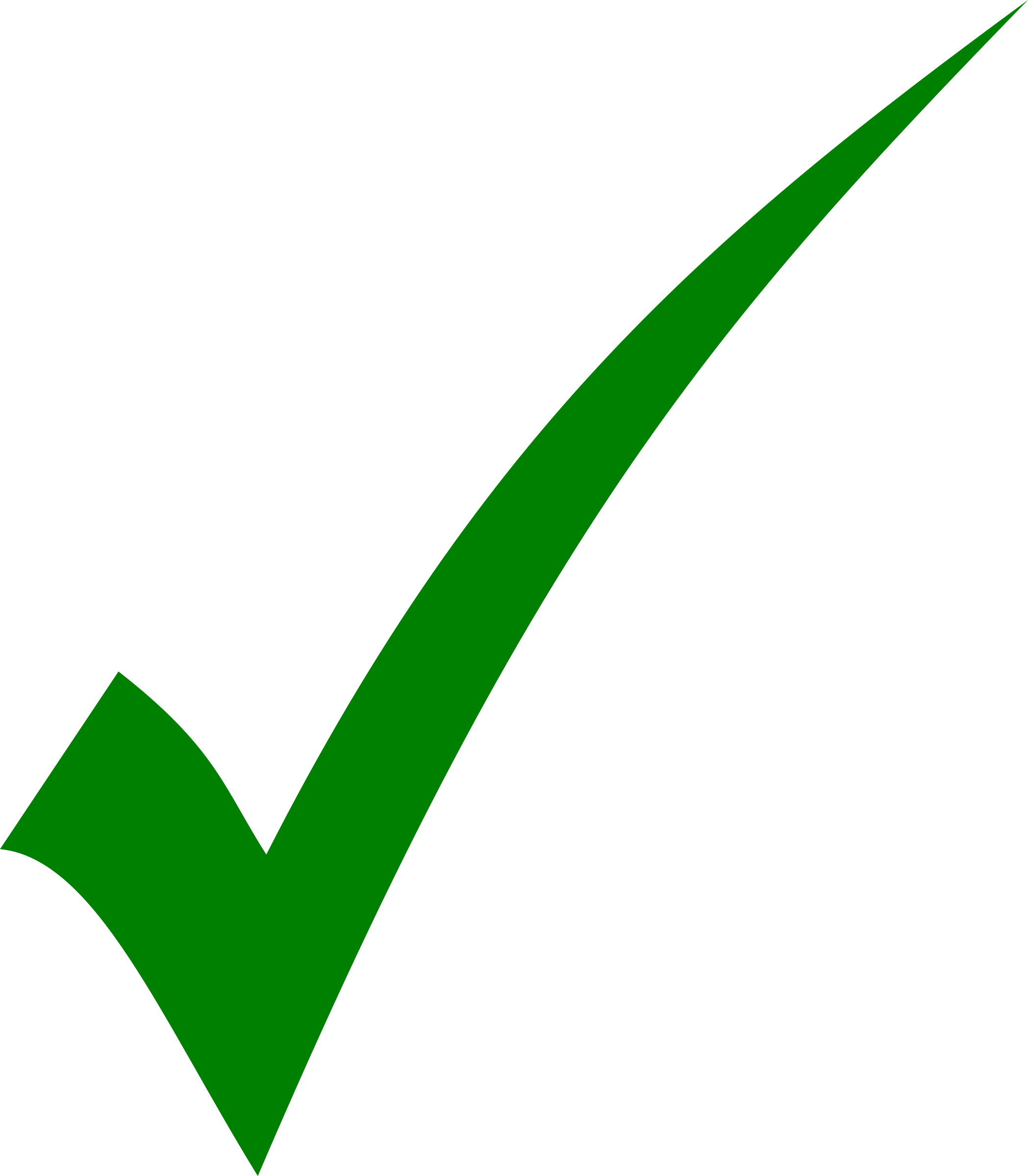 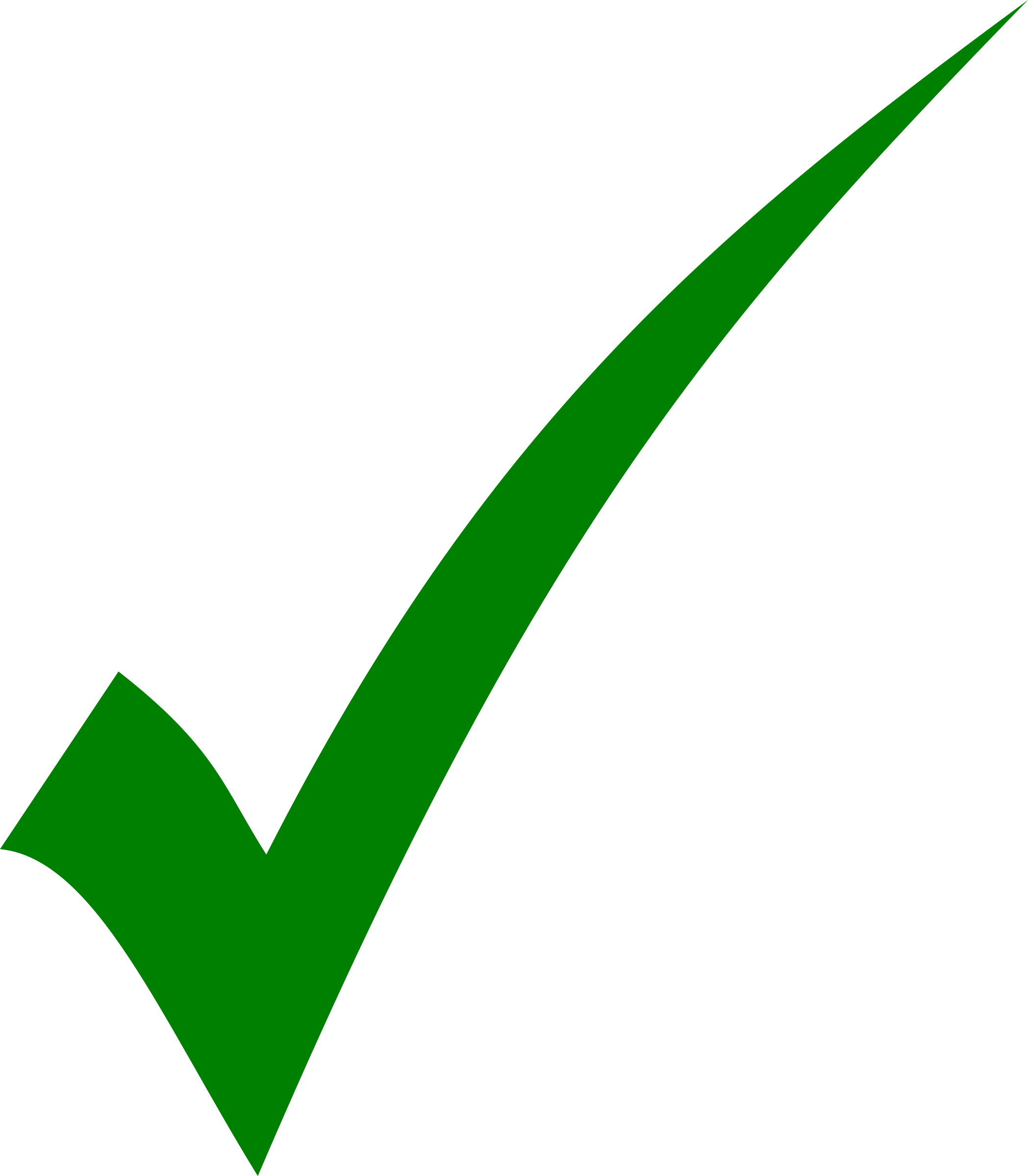 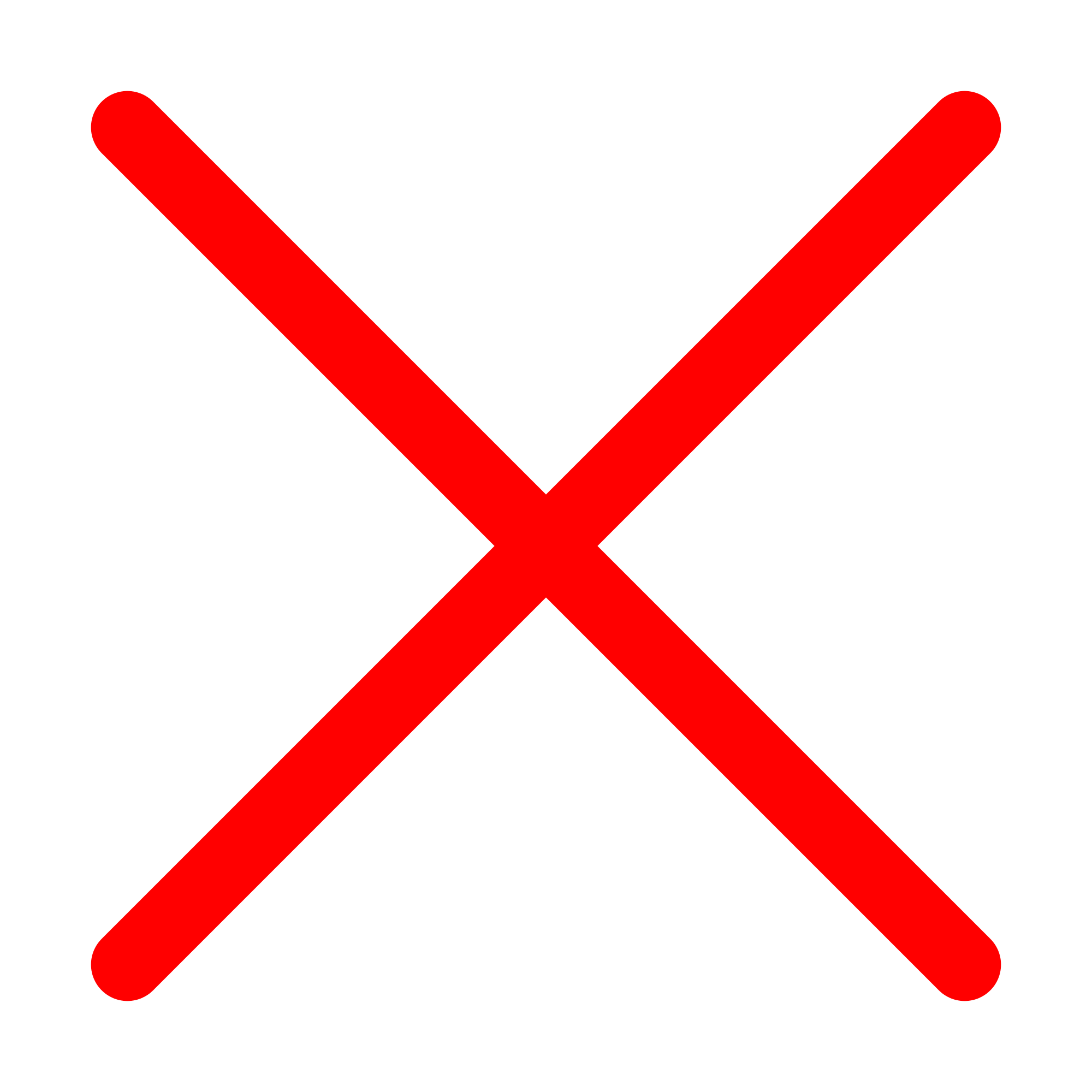 16/04/2018
16/24
Outline
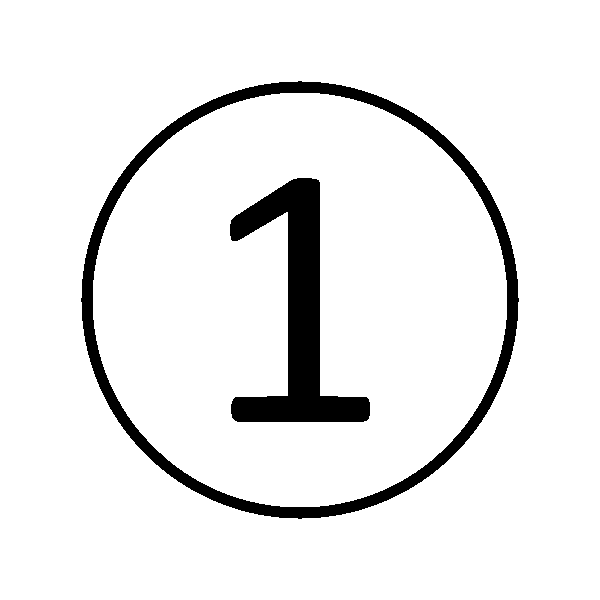 Information-preservation guarantees: a RIP analysis
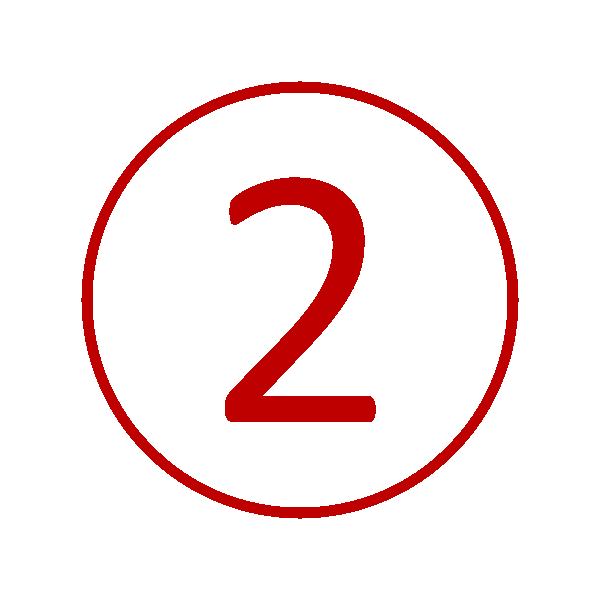 Total variation regularization:
a dual certificate analysis
Joint work with C. Poon, G. Peyré
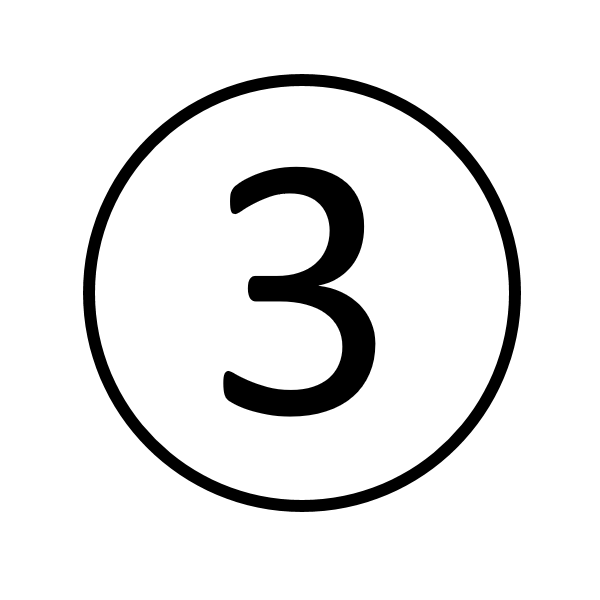 Conclusion, outlooks
16/04/2018
Total Variation regularization
Previously: RIP analysis
Must know
 
Non-convex !
Minimization: moment matching
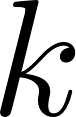 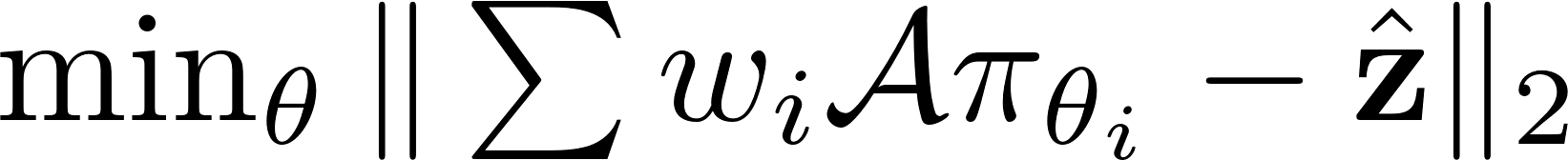 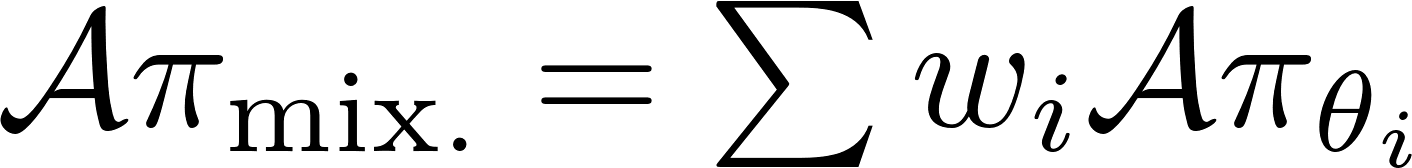 Convex relaxation (« super resolution »)
Convex:
can be « handled » by eg Frank-Wolfe algorithm [Boyd 2015], or in some cases as a SDP

Questions:
Is the measure        sparse ?

Does it have the right number of components ?

Does it recover the true                ?
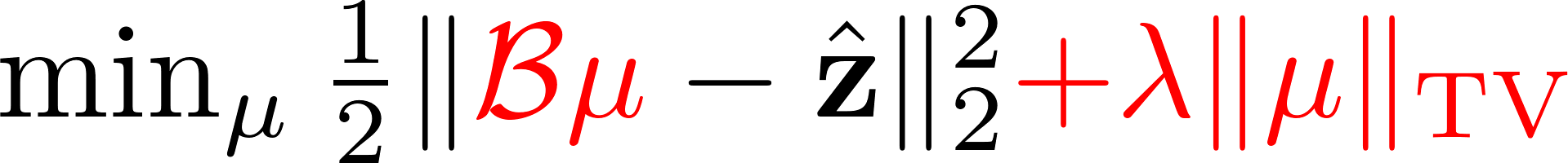 : Radon measure
        
 

                : Total variation (« L1 norm »)
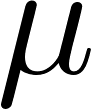 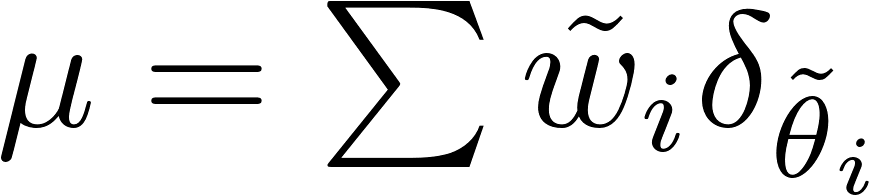 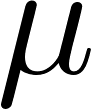 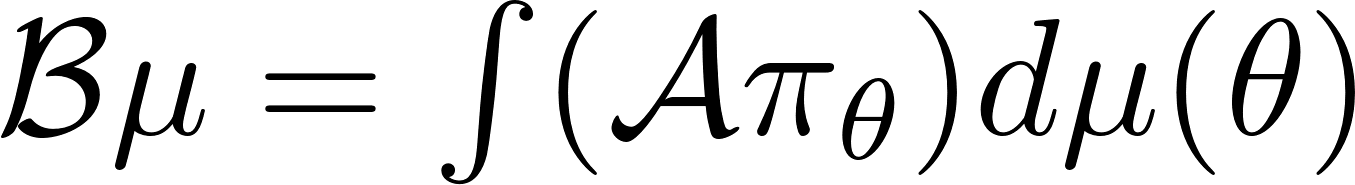 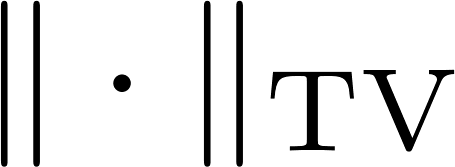 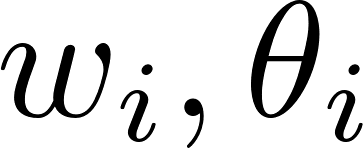 16/04/2018
17/24
A bit of convex analysis
Intuition: first order conditions:        solution
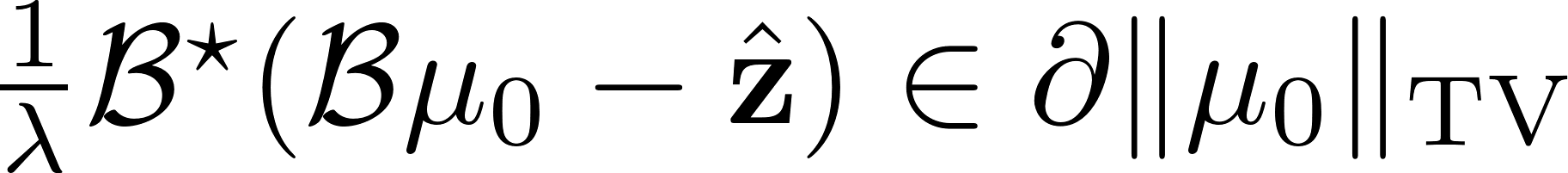 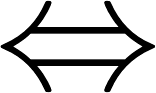 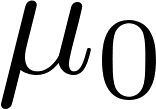 Def. : Dual certificate ( = Lagrange multiplier in the noiseless case…)
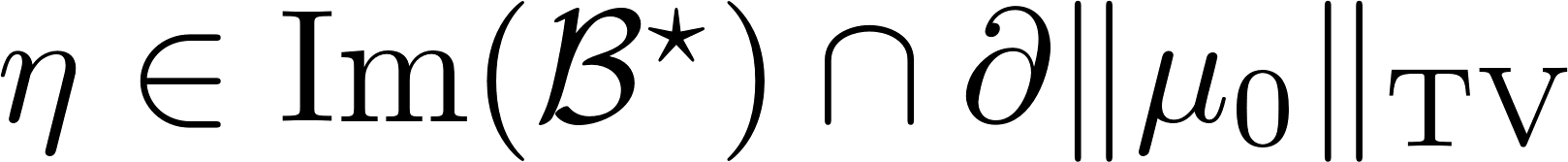 What is a dual certificate?
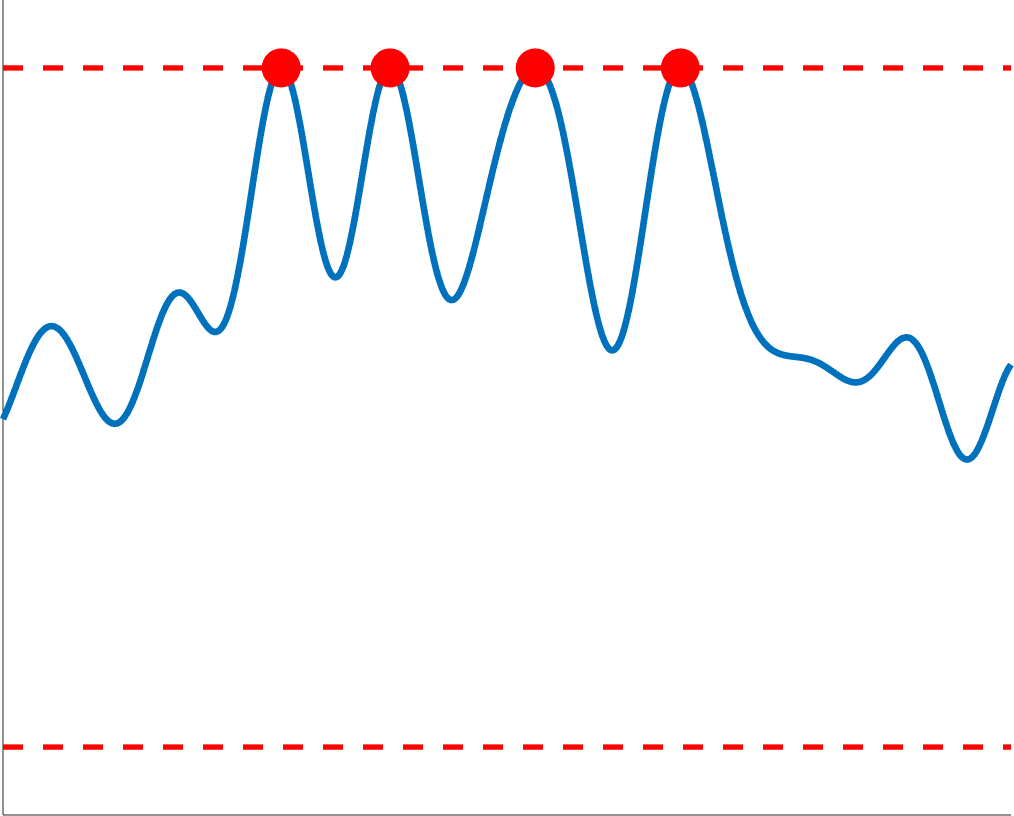 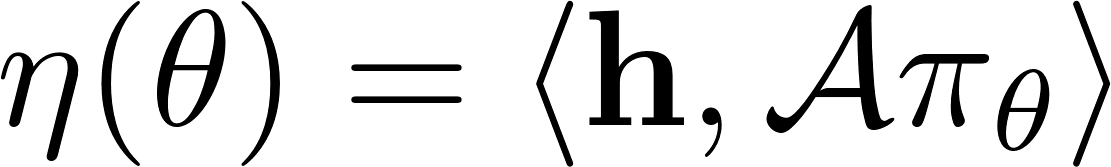 Such that, if                                 :

 
                     otherwise
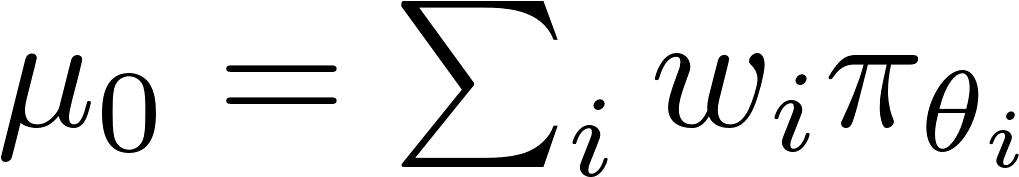 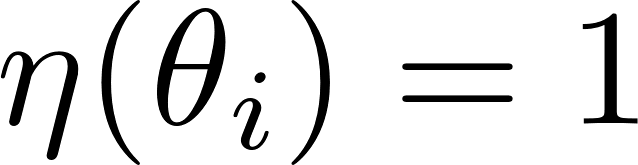 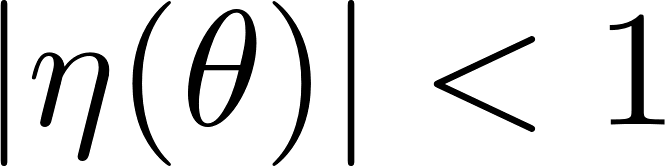 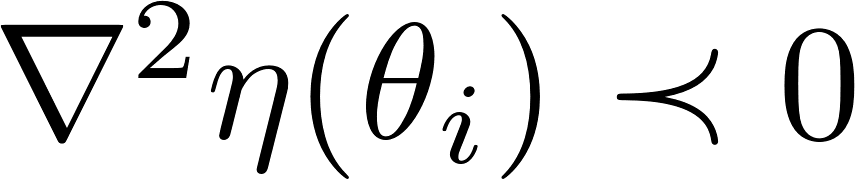 Ensures uniqueness and robustness…
16/04/2018
18/24
Strategy: going back to random features
Step 1: study full kernel
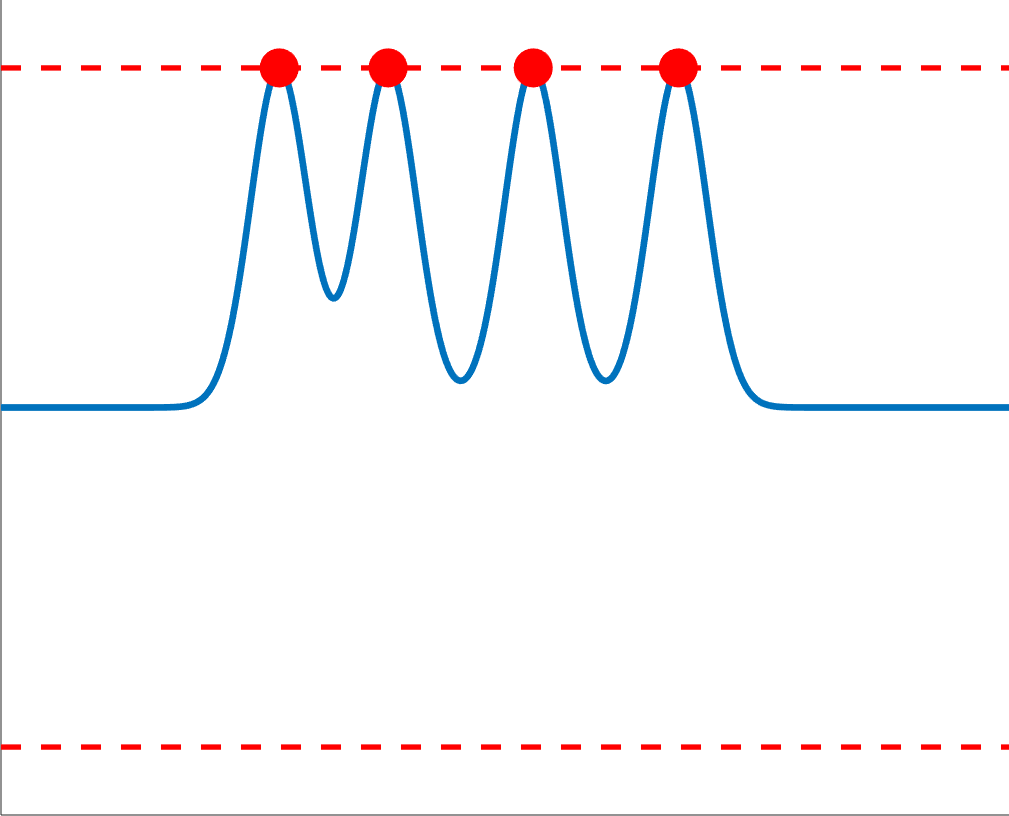 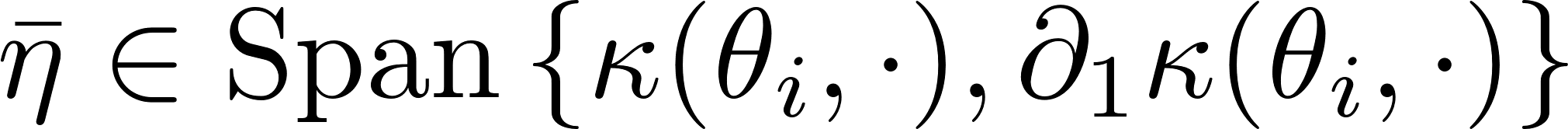 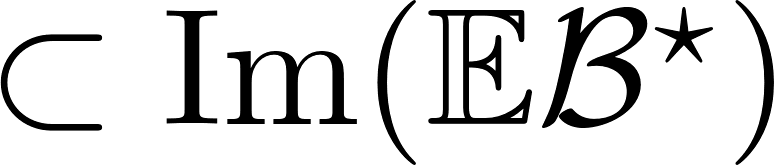 Assumptions:
Kernel « well-behaved »
      sufficiently separated
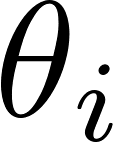 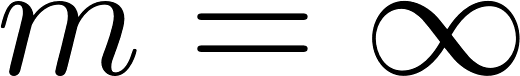 Step 2: bounding the deviations
Pointwise deviation (concentration ineq.)
Covering numbers
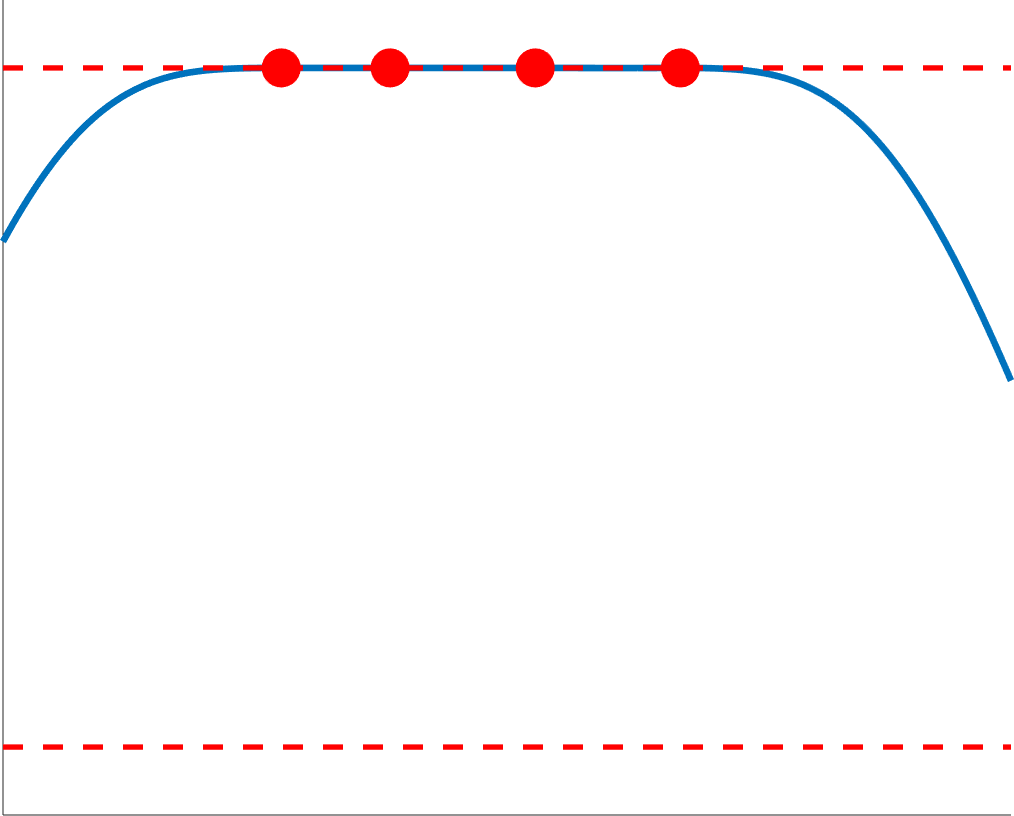 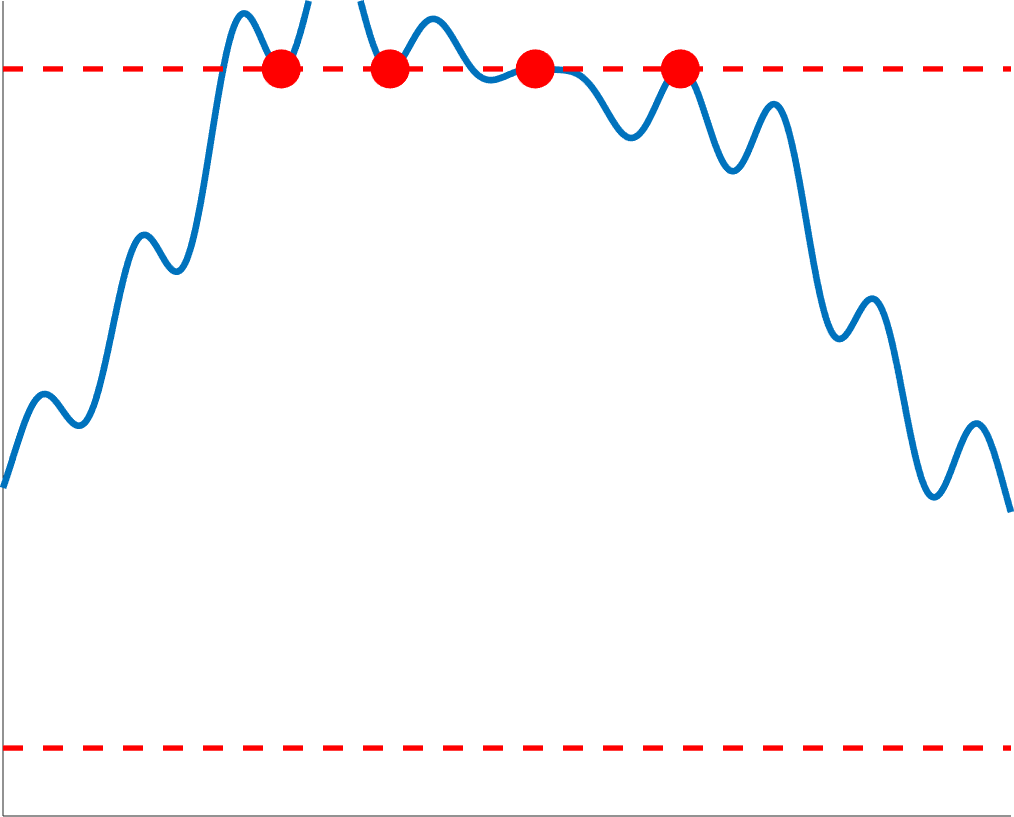 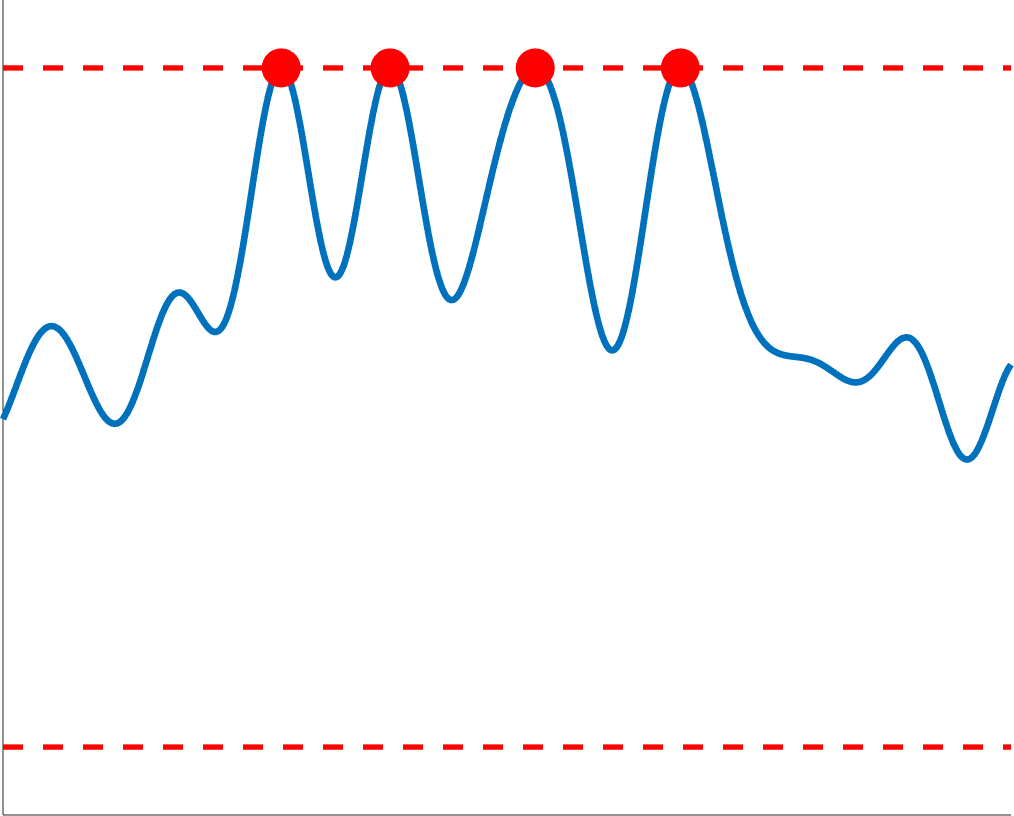 m=20
m=50
m=10
16/04/2018
19/24
Results for separated GMM
Assumption: data are actually drawn from a GMM…
1: Ideal scaling in sparsity
not necessarily sparse, but:

Mass of        concentrated around true

Proof: infinite-dimensional golfing scheme (new)
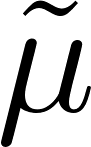 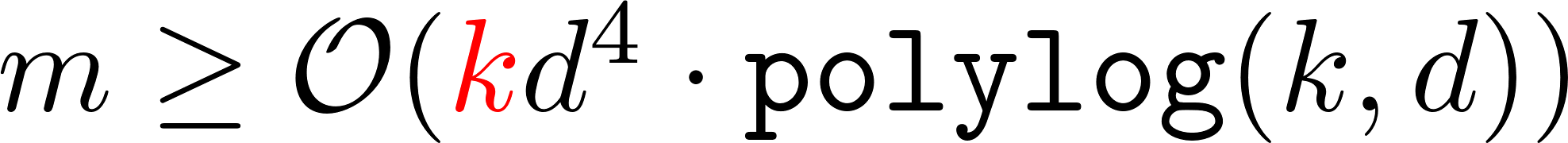 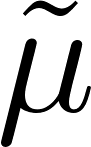 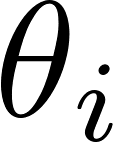 In progress…
2: Minimal norm certificate
[Duval, Peyré 2015]
when n high enough:      sparse, with right number of components

  

Proof: adaptation of [Tang, Recht 2013] (constructive)
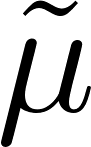 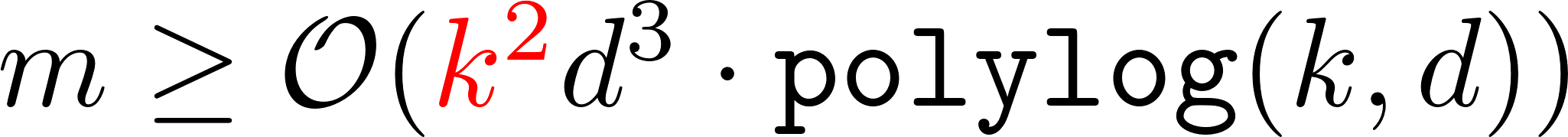 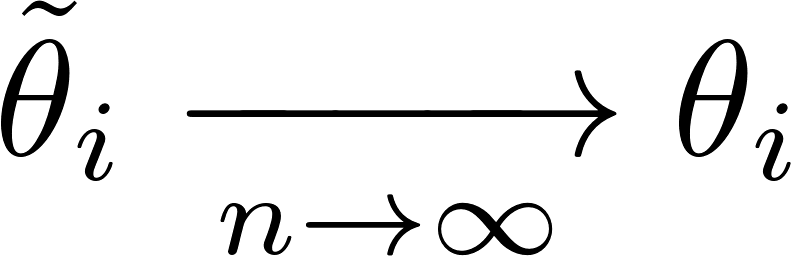 In progress…
16/04/2018
20/24
Outline
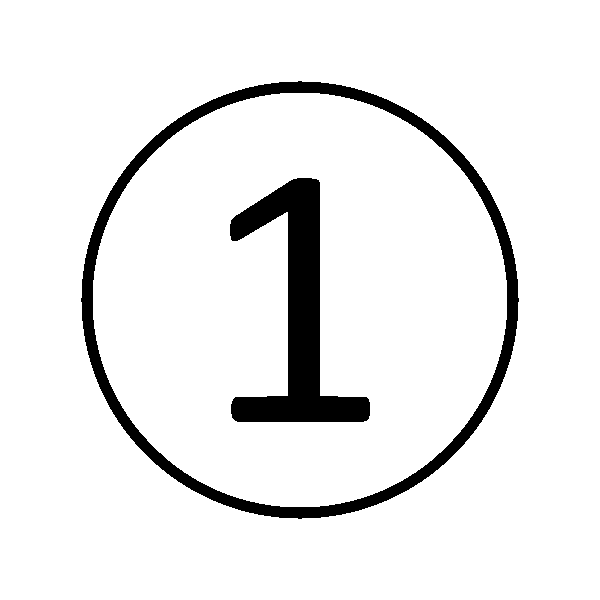 Information-preservation guarantees: a RIP analysis
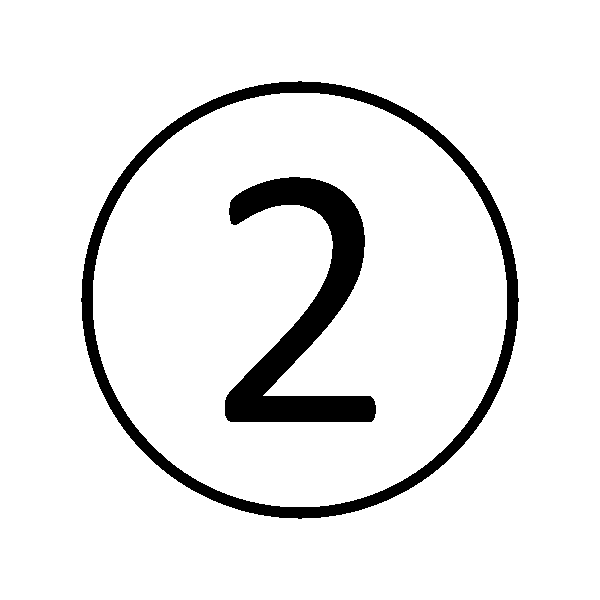 Total variation regularization:
a dual certificate analysis
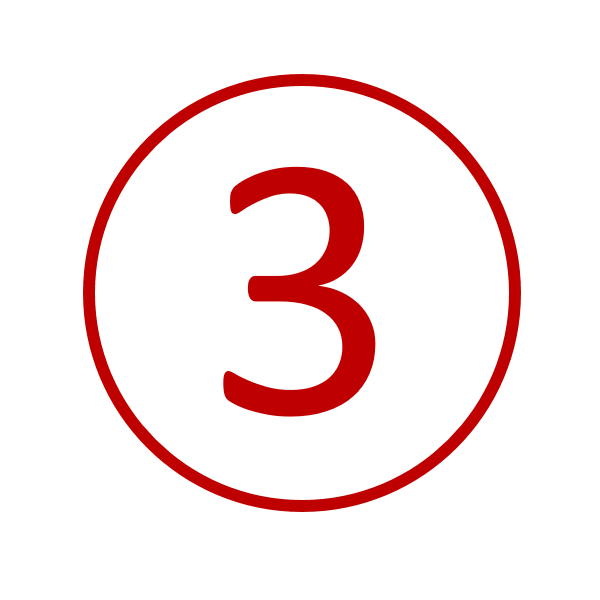 Conclusion, outlooks
16/04/2018
Sketch learning
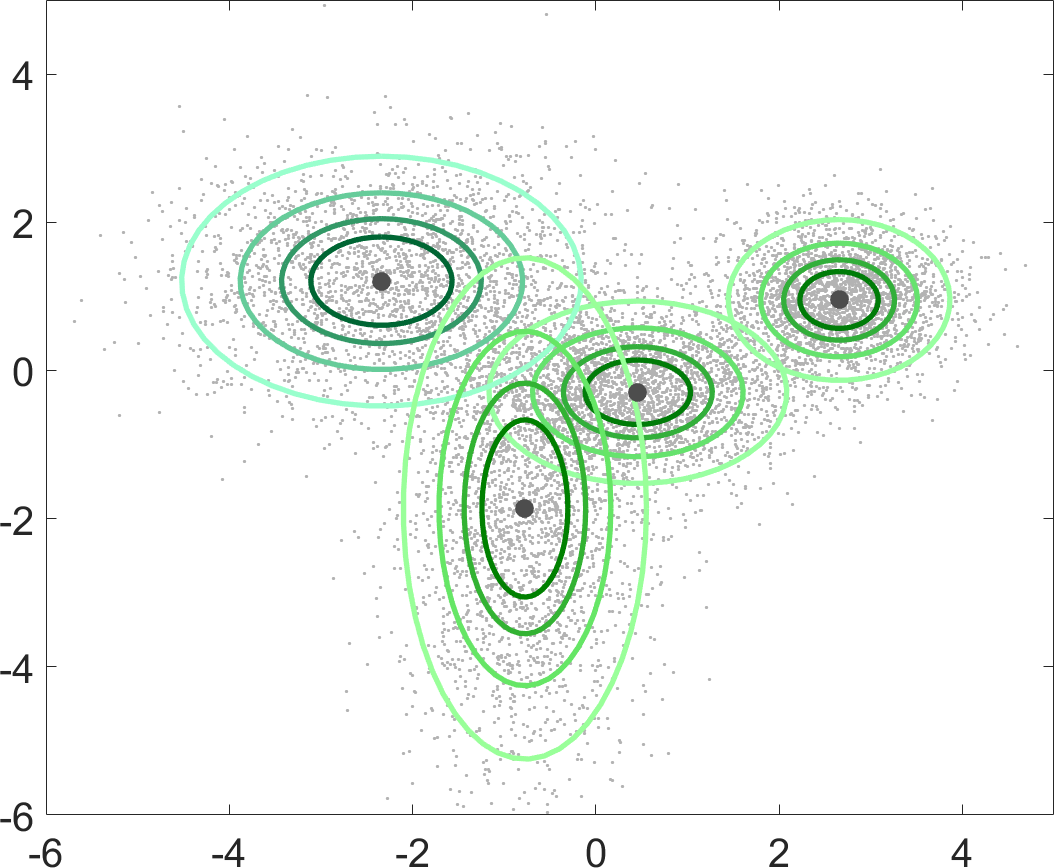 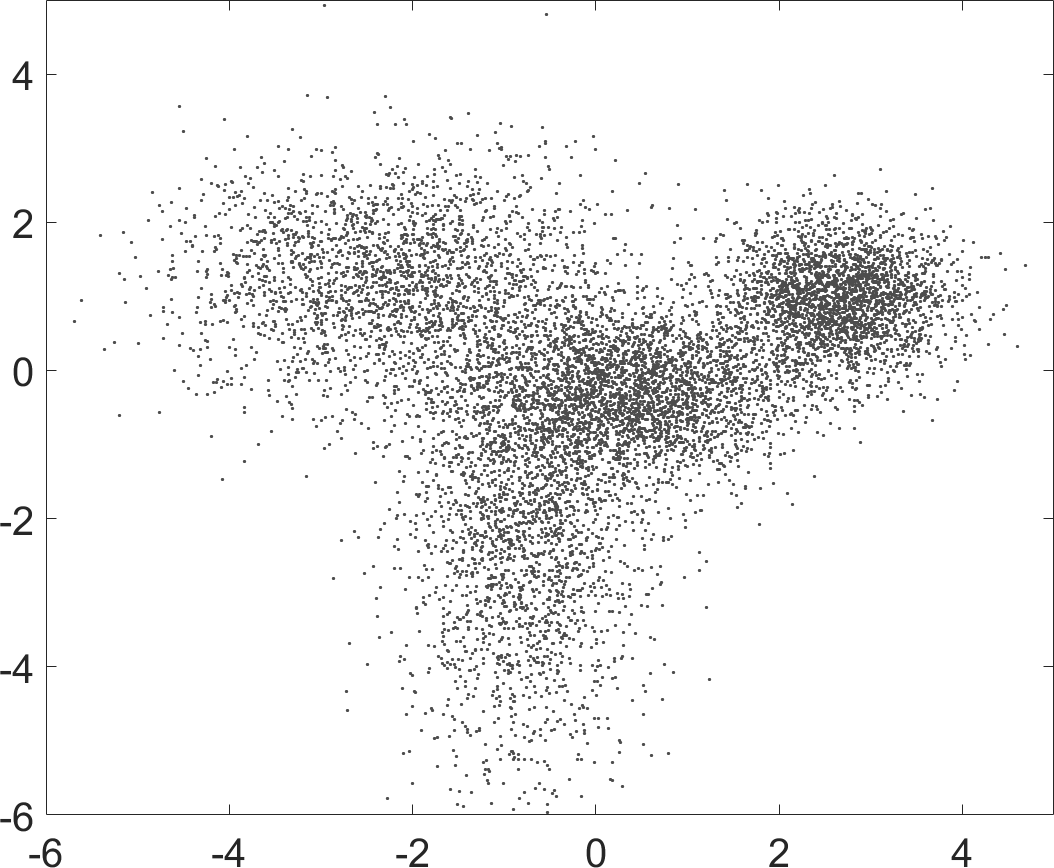 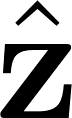 Sketching :
Streaming, distributed learning

Original view on data compression and generalized moments

Combines random features and kernel mean with infinite dimensional Compressive sensing
16/04/2018
21/24
Summary, outlooks
RIP analysis
Information preservation guarantees
Fine control on noise, modeling error (instance optimal decoder) and recovery metrics
Necessary and sufficient conditions
But: Non-convex minimization
Dual certificate analysis
Convex minimization
Does not handle modelling error
In some cases, automatically guess the right number of components
Outlooks
Algorithms for TV minimization
Other features      (not necessarily random…)
Other « sketched » learning tasks
Multilayer sketches ?
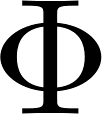 16/04/2018
22/24
Online change point detection with sketches
Ongoing work with I. Poli, L. Daudet
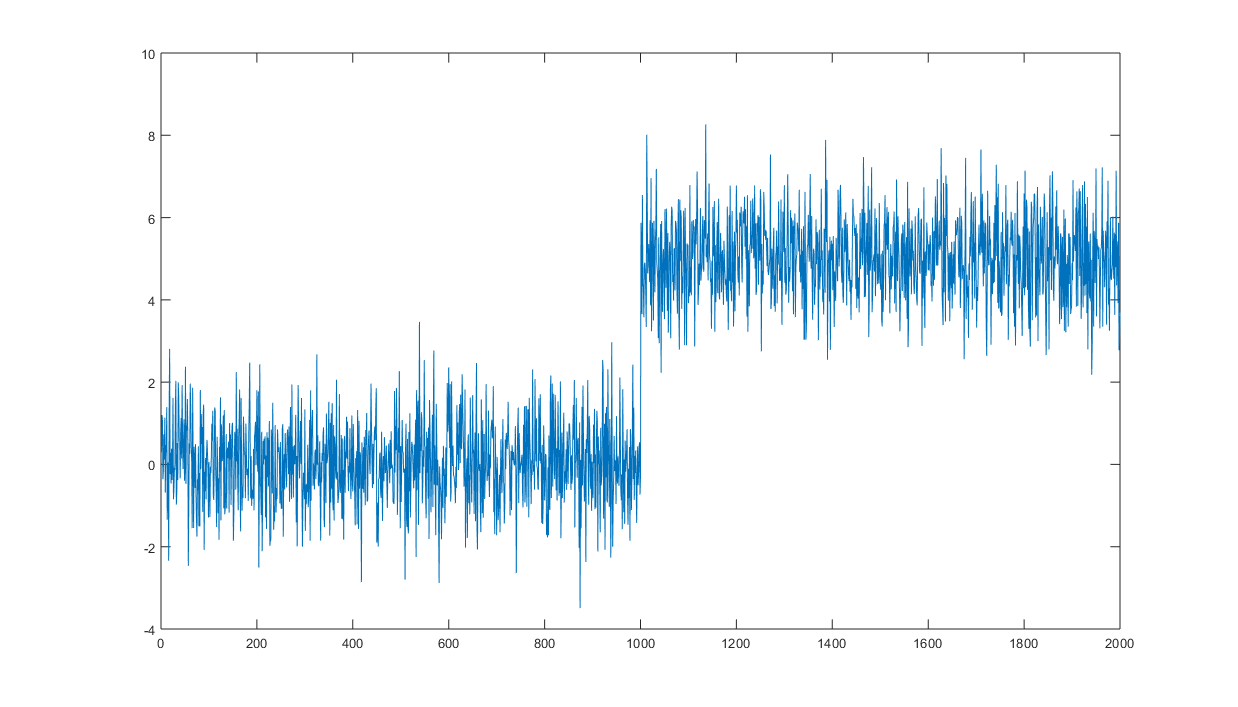 Classical : detect variations in the mean of
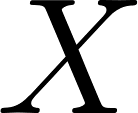 With random features : detect variations in the mean of
= any change in distribution w.h.p.
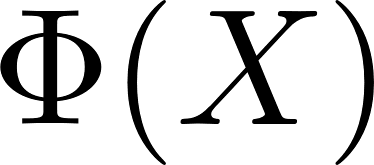 Use of optical hardware dedicated to random features: 
Sketch update in
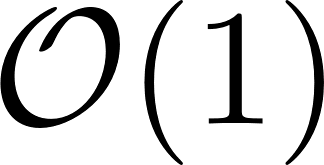 Toy example: On a small laptop, no parallel computing, memory footprint < 5kb…
16/04/2018
23/24
Thank you !
Keriven, Bourrier, Gribonval, Pérez. Sketching for Large-Scale Learning of Mixture Models Information & Inference: a Journal of the IMA, 2017. <arXiv:1606.02838>

Keriven, Tremblay, Traonmilin, Gribonval. Compressive k-means ICASSP, 2017.

Keriven, Deleforge, Liutkus. Blind Source Separation Using Mixtures of Alpha-Stable Distributions . ICASSP, 2018

Keriven. Sketching for Large-Scale Learning of Mixture Models. PhD Thesis.                <tel-01620815>

Gribonval, Blanchard, Keriven, Traonmilin. Compressive Statistical Learning with Random Feature Moments. Preprint 2017. <arXiv:1706.07180>

Poon, Keriven, Peyré. A Dual Certificates Analysis of Compressive Off-the-Grid Recovery. Submitted

Code: sketchml.gforge.inria.fr,
		github: nkeriven
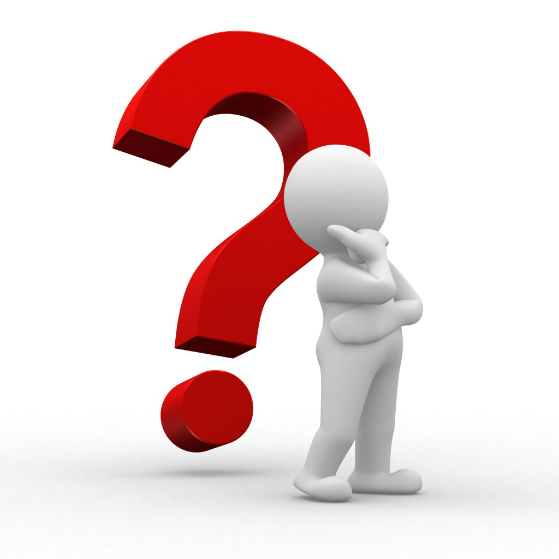 data-ens.github.io
Come to the colloquium!
Come to the Laplace seminars!
16/04/2018
24/24